Modern Prospecting
Building a strategic plan focused on growth
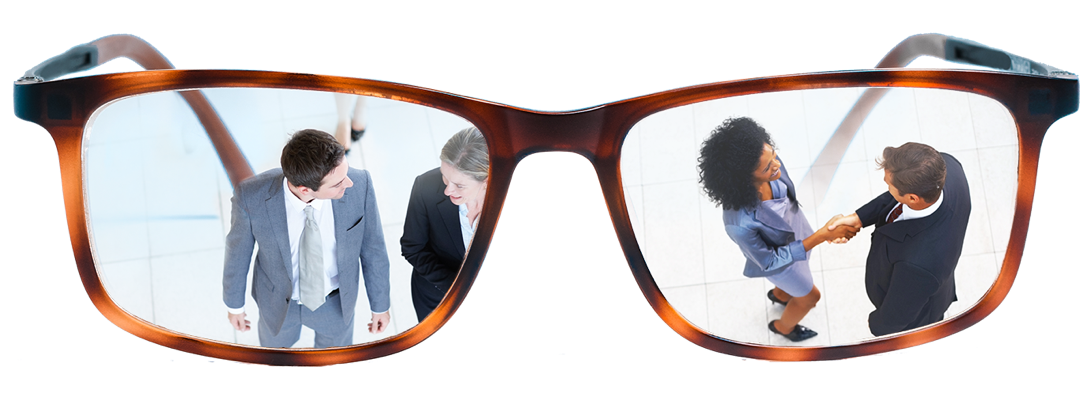 FOR FINANCIAL PROFESSIONAL USE ONLY / NOT FOR PUBLIC VIEWING OR DISTRIBUTION
[Speaker Notes: In a recent study conducted by Janus Henderson Investors in partnership with the Financial Planning Association set out to understand what supports growth in advisory practices along with common obstacles that they face which can inhibit or stagnate their success in this area.
The key findings pointed to some common attributes among firms growing at an accelerated pace which include mindset, skills, and consistent process.
In addition, qualitative competencies such as accountability, ownership, trust, and curiosity that elevate those with consistent growth vs. those that struggle.
Today, we want to walk you through some of the key findings and assist you in building out your own strategic plan focused on growth, ownership, and accountability.
At the end of today’s session, you will be given the tools to implement a plan, track your progress, and pivot when needed so that you can instill growth as a key component of your day-to-day activities. 
Let’s review our agenda for the day.]
The future isn’t what it used to be
The multiplying ways to prospect
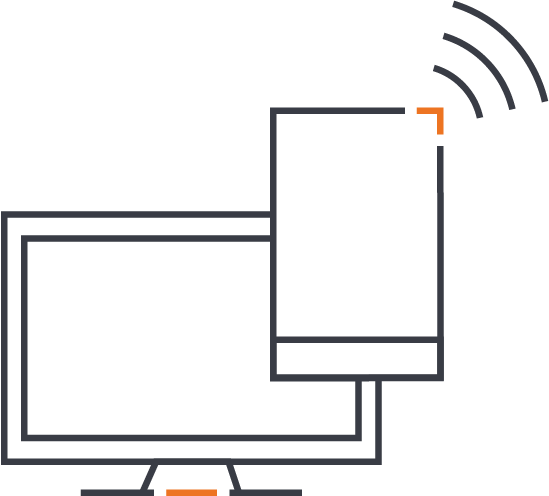 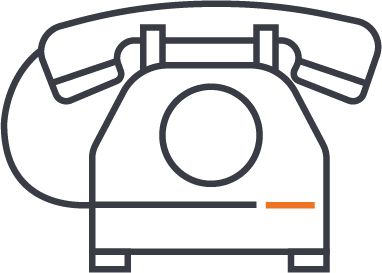 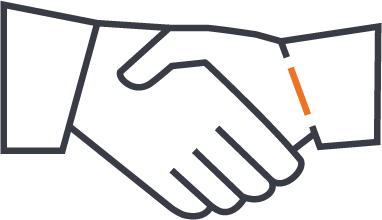 FOR FINANCIAL PROFESSIONAL USE ONLY / NOT FOR PUBLIC VIEWING OR DISTRIBUTION
[Speaker Notes: Over the years the way in which advisors have grown their practice has changed dramatically along with everything else in our industry.
Used to be how many people you knew and grew your practice almost “door to door”.
Then it was the days of “smile and dial” where the phone book or leads were the way you connected with potential clients.
During the past decade plus, we have seen the way we can grow our practice exponentially with technology in terms of marketing, branding our website, LinkedIn, virtual meetings, and other avenues.
It can become overwhelming to advisory teams at times to choose where they can focus their time strategically that plays to their strengths and see results from their efforts.

Recent study conducted in October 2022 by the Financial Planning Association in partnership with Janus Henderson.

Set out to understand what aids and inhibits an advisory firm’s ability to grow.
Gathered data on strategy, planning, execution, and other variables.
Key findings all point to no five-star, foolproof recipe for growth.

We asked advisors what their percentage growth of AUM was in the last 12 months.

29% either experienced No Growth or a Decline in their AUM during that time period.
21% less than 10% growth in AUM.
13% less than 30% growth in AUM.
Only 8% total of those surveyed grew their AUM by more than 30%.

What is currently happening with the growth of advisors?
What common themes are occurring?
What Best Practices are being implemented with those teams experiencing consistent growth?]
Agenda
Modern Prospecting – Building a strategic plan focused on growth
Focusing on growth
01
Mindset matters
02
Three steps to Modern Prospecting
03
Next steps
04
FOR FINANCIAL PROFESSIONAL USE ONLY / NOT FOR PUBLIC VIEWING OR DISTRIBUTION
[Speaker Notes: First, we will talk about the importance of building a strategic plan either for yourself or alongside your team where everyone can contribute to growing the practice.
Through the study, we found that 71% of advisors are motivated although there are varying degrees of success and while 46% reported they are comfortable with their current growth, rate only 12% strongly agree with that statement.
Secondly, we want to set yourself as well as your team up for success so we will discuss how Mindset Matters.  
Do you show up with a fixed or growth mindset?  
What is the difference?
How will we continue to enhance our abilities in this area?
Third, we will walk through 5 specific areas of focus that you can concentrate on in growing your practice through 3 Steps that you and your team can implement;  Clarity – Focus – Action.
Giving you thoughts and ideas to implement quickly and effectively that can lead to results.
Lastly, how to build your strategic plan.
During our study, only 30% of advisors reported that they have a clear plan to drive growth while 64% reported it is essential to have a clear plan in place.
What is causing the disconnect?
In addition, only 25% of advisors reported that their current marketing/branding communications reflect the needs of my ideal prospect/client vs. 63% that reported that it is essential that this hits the mark to grow their practice with clientele that will fit their uniqueness and strengths.
Let’s get started with some background on why building a strategic plan matters with changes that have occurred over time in the industry when it relates to prospecting, what gets in the way of our growth, and where do firms see success.
What do these advisors do differently that you can incorporate to elevate your success?]
Focusing on growth
 Who are your top clients and how did you acquire them?
FOR FINANCIAL PROFESSIONAL USE ONLY / NOT FOR PUBLIC VIEWING OR DISTRIBUTION
What gets in the way of growing our practice?
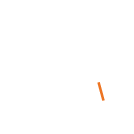 1. Only one team member responsible for growth
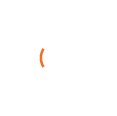 2. Competing goals
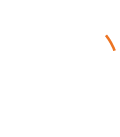 3. Lack of time
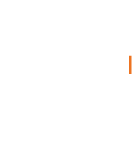 4. Over capacity
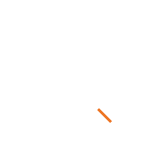 5. Lack of clarity
Source: “Six Keys to Growth for Today’s Advisor,” Janus Henderson and The Financial Planning Association, 2023.
FOR FINANCIAL PROFESSIONAL USE ONLY / NOT FOR PUBLIC VIEWING OR DISTRIBUTION
[Speaker Notes: If successful advisors and their teams know what to do, what is happening that they are not meeting or exceeding their growth goals?

Here are some of the findings from the study and the top reasons advisors are experiencing a lack of growth.

I’m the only one responsible for Growth – 
Teams are not “all in” together when it comes to contributing to growth.
Happening in silos where some are taking on the commitment while others are not.
Competing Goals
Need to service existing clients, assist in managing the team, focus on compliance requests, etc…
Not making the time to focus specifically on areas that will allow the team to experience consistent growth.
Lack of Time
Time management skills
Not prioritizing growth activities often for a lack of vision or what leading indicators will lead to success.
Over capacity
Already doing to much with too little – how do we fit it in?
Lack of Clarity
Our team has not defined clear goals focused on growth so how do we know if it’s happening or not?]
Focusing on growth
Where advisors with over $500M AUM find success in consistent growth
Key findings
The anatomy of a business plan matters.
Advisors know what they need to do to drive growth but don’t always act on that knowledge. 
Firms with teams grow faster than those without. 
Systems and processes help establish a strong foundation for growth.
It’s not enough to define your ideal clients; you need to actively engage them.
Mindset can be a powerful influence on growth prospects.
FOR FINANCIAL PROFESSIONAL USE ONLY / NOT FOR PUBLIC VIEWING OR DISTRIBUTION
[Speaker Notes: Conversely here are some key findings when it comes to what is important when focusing on Modern Prospecting. 
(Or maybe: “To summarize the key findings from the survey, it is important to focus on these six things when creating your modern prospecting blueprint”)

Need to have a business plan that incorporates a growth plan – You hit what you look at!  Targets matter.
Commit to Action.
Teams grow faster than individual practices.
Essential to incorporate a process within the team that all members understand, design, and commit to form a strong foundation for growth.
Need to actively engage your ideal client.
Shift your mindset from transactional to transformational so that you can succeed in holding powerful and influential conversations with prospects, assisting them in understanding your team’s uniqueness that sets you apart from other advisory practices. 

Now let’s dive into Mindset and how that can be impactful in experiencing consistent growth that is long lasting.  It all starts here.]
Mindset matters
 Who are your top clients and how did you acquire them?
FOR FINANCIAL PROFESSIONAL USE ONLY / NOT FOR PUBLIC VIEWING OR DISTRIBUTION
Mindset matters
What determines our outcomes?
Source: “Mindset: The New Psychology of Success,” Dweck, C., 2007.
FOR FINANCIAL PROFESSIONAL USE ONLY / NOT FOR PUBLIC VIEWING OR DISTRIBUTION
[Speaker Notes: What else gets in the way? So, this is a perfect segue to mindset. And there's no way to beat around the bush... What ultimately determines whether you achieve business success or not is the state of your mindset.
Got a negative mindset?  Expect negative outcomes!
On the flip side... Got a positive mindset?  Expect positive outcomes!
It's as simple as that - you must make the shift to having the kind of mindset that fosters success. So, what even is mindset? 
To put it simply, a mindset is the accumulation of the thoughts one thinks. Therefore, thoughts are the most important factor in the success of a business because they are the foundation of the mindset. 
This graphic above comes from a great resource that you and your team can review together, the book Mindset: The New Psychology of Success by Carol Dweck PhD. 

Here's how it works: The thoughts in your mind determine the emotions you feel.  Then, the emotions you feel determine what actions you take.  Finally, the actions you take determine your outcomes.
Take notice of how the circumstances around you influence your thoughts, feelings, and actions, and then apply the self-coaching model as needed to shift to a positive, modern prospecting mindset. 

When we think about Mindset, it is important to not only understand how our thoughts eventually turn into our outcomes.
Also, it is important to understand if we are in a fixed or growth mindset especially when thinking about our opportunities to grow our skills in prospecting.
This is the next topic we will explore.]
Mindset matters
Which mindset do you have?
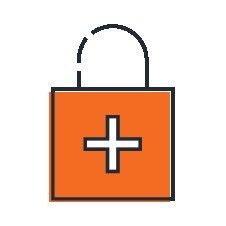 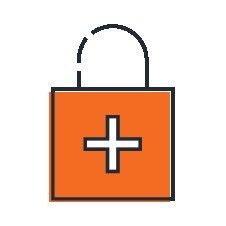 FOR FINANCIAL PROFESSIONAL USE ONLY / NOT FOR PUBLIC VIEWING OR DISTRIBUTION
[Speaker Notes: Let’s get honest and open about the differences in the mindset we choose to show up with specifically when it comes to growth strategies that we are discussing today.
We discussed on the previous slide how our thoughts become our emotions, our emotions become our actions, and our actions determine our outcomes.
How we show up with either a Fixed or a Growth Mindset will have an affect on our results both individually as well as a team.
What are the differences and how should we show up together as a team

Someone with a Growth Mindset view intelligence, abilities, and talents as learnable and capable of improvement through effort.
Someone with a Fixed Mindset views those same traits as inherently stable and unchangeable over time.

What occurs with a Growth Mindset is we are always looking to improve even in our strengths. 
When we experience a set back, we get curious about what could we have done differently in order to prepare for a similar instance in the future to enhance our skills.
With a Fixed Mindset, we step back from failure and at times, make excuses or give up where we do not accept feedback and feel threatened by others success.

In this presentation, we are going to define different strategies for the team where some you may already engage in although is everyone on your team able to show up with the traits of a Growth Mindset listed above when you experience failure, setbacks, or obstacles such as the ones we discussed previously with what gets in the way of growing our practice?
Use this slide as a guide as your team begins to develop a Modern Prospecting Strategic Growth Plan that we review later in our presentation.
The team's ability to demonstrate these traits will be essential in ensuring there is consistent growth of the practice year over year as your team will be able to adapt to changes in the industry which include different ways to approach prospecting so keep this top of mind as we dive into the rest of the materials.]
3 Steps to Modern Prospecting
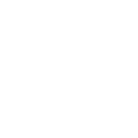 Clarity
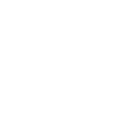 Focus
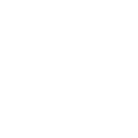 Action
FOR FINANCIAL PROFESSIONAL USE ONLY / NOT FOR PUBLIC VIEWING OR DISTRIBUTION
[Speaker Notes: Now that we have covered Mindset and now are more familiar with applying a Growth vs. Fixed mindset, we are now going to move into providing a process for you and the members of your team that you can apply in any area of your practice when it pertains to growth.

Clarity – some practices have an idea of who their ideal prospect/client is although the majority are just attempting to “collect” households rather than be strategic on whom they bring onboard as a client.
In this area, we will give you the tools to conduct an infinity audit on what we identify as your “Top 30”.
Rather than go through and conduct another segmentation on your book, we want to review your best clients and what separates them from the rest.  
Do our Top 30 clients have the same attributes as our last 30 clients we onboarded?
What are the differences we are seeing?
How can we commit as a team to ensure we have clarity and our consistent in the types of clients that will fit our practice?

Focus – In this step we will suggest 5 different areas that you can or are currently working on to grow your practice.  
Key here is assisting you in building out a strategic plan so that your team is consistent when it comes to growth.
Do you have all members of the team in alignment where there is ownership and accountability?
How do  you measure your results, if at all, so that you understand your progress and can pivot where needed?

Action – We can discuss clarity and focus, but without action taking place it will have no effect on bringing on new clientele that fit the uniqueness of our practice and allow us to create value as well as impact with those that we know we can best serve to assist in meeting their financial goals.
How do we come together as a team and commit to action with the areas we identify as opportunities best suited for what we do as a team when it comes to growth?

Let’s discuss our first step – Clarity]
Clarity
 Who are your top clients and how did you acquire them?
Identify
Analyze
Define
FOR FINANCIAL PROFESSIONAL USE ONLY / NOT FOR PUBLIC VIEWING OR DISTRIBUTION
[Speaker Notes: Every advisory practice we partner with is unique.  Prospects that fit one, might not be a good fit for another depending on the services that they need to execute upon their financial goals.
All too often, we have viewed advisors taking on clients that are not a good fit where they may have feelings of regret or anxiety each time they communicate with this portion of their book.

In Clarity – we want you and your team to be able to pause and reflect on what is going on in the practice.  Instead of doing an exercise of segmenting your book, which you have probably done on several occasions, we suggest reviewing your “Top 30” clients.  The ones that you are excited to engage with, the ones that rely on you as their trusted advisor, the ones that drive 80-90% of your production or revenue depending on what you are measuring.

3 specific steps that we want you to conduct with your teams that we will review together.
Identify your “Top 30”
Analyze
What separates them from the rest of your clientele?
What attributes do they have that might be similar?
How does the team interact with these clients differently than others in the practice?
Design
Review together as a team and design what an ideal prospect is for our advisory practice.
How do we design our strategic growth plan to impact this population of prospects?
What will we do to hold ourselves accountable to bringing onboard the clients that we can serve at an optimal level rather than those that do not match our definition]
Top 30 Clients
Who is your ideal client and what attributes make them special to you and your team?
1
2
3
Analyze quantitative and qualitative attributes that impact the relative client value
With your team, identify the firm’s top 30 clients
Define the characteristics of your ideal prospect and commit
FOR FINANCIAL PROFESSIONAL USE ONLY / NOT FOR PUBLIC VIEWING OR DISTRIBUTION
[Speaker Notes: Key Concepts: 
Data, Data, Data is the key to unlocking understanding who drives the growth in your practice.
Identifying the ideal client on who you enjoy working with is going to assist in ensuring you are clear on who will be the best fit moving forward when engaging with prospects.
Make sure that you are using both Quantitative and Qualitative data to gain clarity as a team.
When was the last time you said “no” to a prospect that wanted to join your practice?

Infinity Audit

Step 1:  Identify who your “Ideal Prospect” is by reviewing the quantitative and qualitative attributes of your “Top 30”
Step 2:  Analyze your “Top 30” with the last 30 clients that the team onboarded.
What are the differences?
Are we brining on a client that matches our “Top 30”?
What needs to change, if anything, that will allow us permission to market our services to our ideal prospect?	
Step 3: Design together as at team who our ideal prospect is moving forward.
AUM?
# of services we can provide?
Gives us referrals?
Enjoy working together?]
Meaningful attributes
What attributes does your team value in your top 30 clients and ideal prospects?
Qualitative
Quantitative
Trusting relationship
Appreciate your knowledge and expertise
Introduced to 2nd generation of wealth
Clients act as brand ambassadors
Enjoy working together
AUM
Production
Revenue
Advisory 
Referral source
FOR FINANCIAL PROFESSIONAL USE ONLY / NOT FOR PUBLIC VIEWING OR DISTRIBUTION
[Speaker Notes: Helpful information: 
AUM-assets held for each HouseHold (HH)
Rev-revenue generated by each HH
Share of Wallet: the estimated amount of discretionary/investable assets that the client has with/without you (clients with a smaller % of assets with you get a higher score)
Relationship quality: how easy/difficult is it to work with this client-do they take your advice or are they constantly challenging and questioning your advice
Referral source: how many referrals has this client provided-or have they indicated they will never provide a referral]
Clarity recap
Affinity Audit
Discuss during your time together:
Identify the “ideal prospect” that fits your practice.
Analyze the attributes both quantitative and qualitative.
Define as a team who you want to onboard in the future and commit.
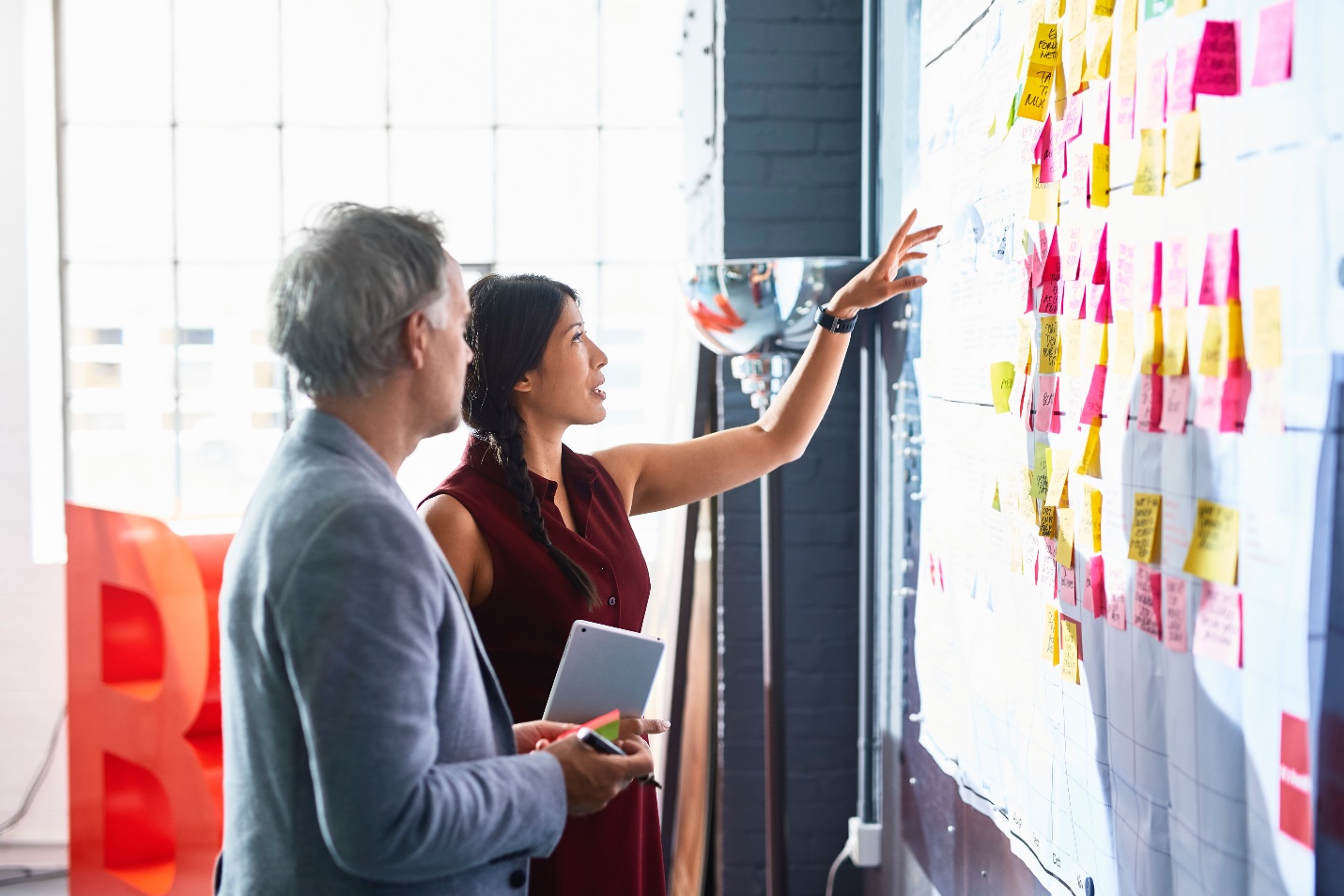 FOR FINANCIAL PROFESSIONAL USE ONLY / NOT FOR PUBLIC VIEWING OR DISTRIBUTION
[Speaker Notes: Just as a recap…

Going to review our “Top 30” clients to begin to understand who we connect with that drives the growth of our practice along with why we enjoy working with them.
Analyze the attributes both quantitatively and qualitatively.
Can compare our “Top 30” with the last 30+ HH’s that we onboarded.
Are we bringing on clients that are a good fit for our uniqueness?
What needs to change if we are not brining on prospects that match our “Top 30”?
Being curious together on how we can shift our prospecting and marketing to meet our ideal prospects in the future.
Design as a team who our ideal prospect is and design our efforts to engage with them through the areas of prospecting we feel will connect.]
Focus
 Who are your top clients and how did you acquire them?
Define
Strategize
Commit
FOR FINANCIAL PROFESSIONAL USE ONLY / NOT FOR PUBLIC VIEWING OR DISTRIBUTION
[Speaker Notes: Now that we have Clarity on who our “Ideal Prospect” is in terms of both quantitative and qualitative attributes, we can now move to Step 2 in our process which is Focus.

In referring to the study we conducted with the Financial Planning Association.
Only 30% of advisors surveyed declared that they had a clear plan to grow their business vs. 64% that understand they need to have a clear plan in place to drive growth.
So where is the disconnect?

In working with advisors and their teams, the ones who have CONSISTENT success when it comes to growth have a plan in place that their teams can rally around because they not only have Clarity on their main audience, but also FOCUS on where they can engage with ideal prospects, build their pipelines, and onboard new clients that meet our criteria of those that we enjoy working with as a team.

This next section will be critical in building out a Strategic Growth Plan so that there is alignment within the team as well as reinforces ownership and accountability.  
We will review 5 different areas that advisors utilize when it comes to connecting with their ideal prospects depending on their model.  
Idea here is to choose 2-3 of the following areas that best fit your teams' strengths and culture.
We will place emphasis on the areas of Define – Strategize – Commit

Let’s move on to our 5 areas and review the steps to success within each one.]
Centers of influence
What is your definition and strategy for acquiring a COI partnership that leads to growth?
01
02
03
Define what a COI is for your practice
Strategize your meeting structure
Commit to consistent engagement
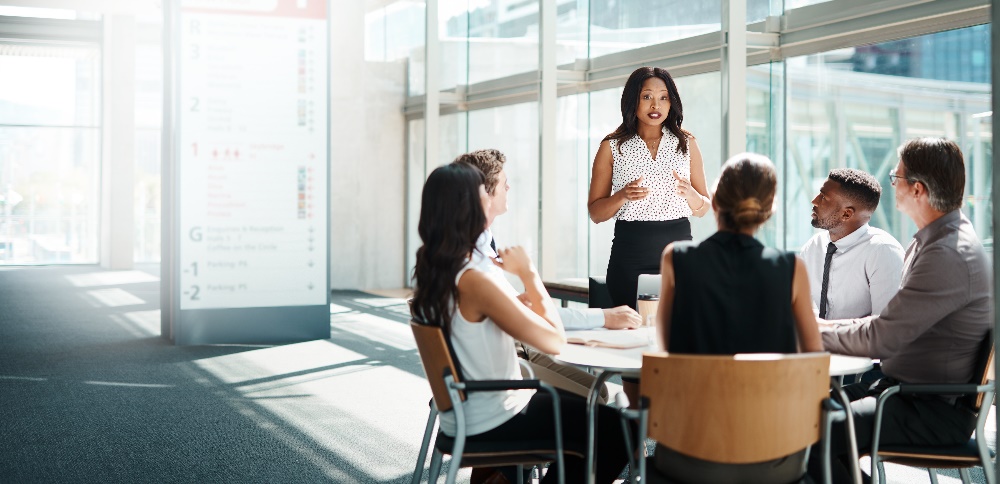 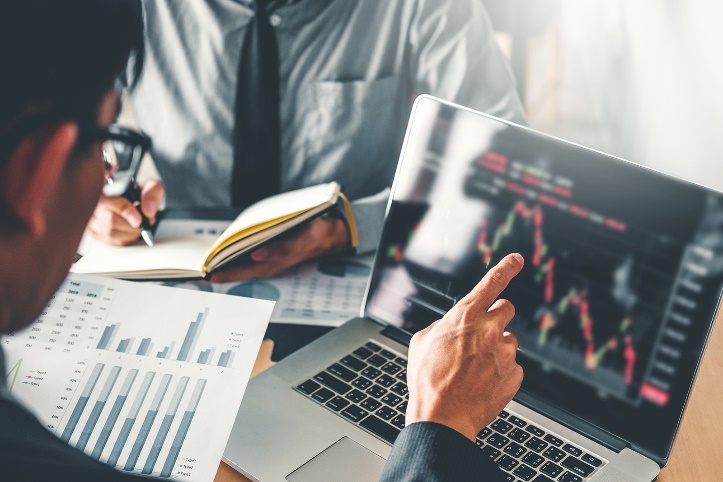 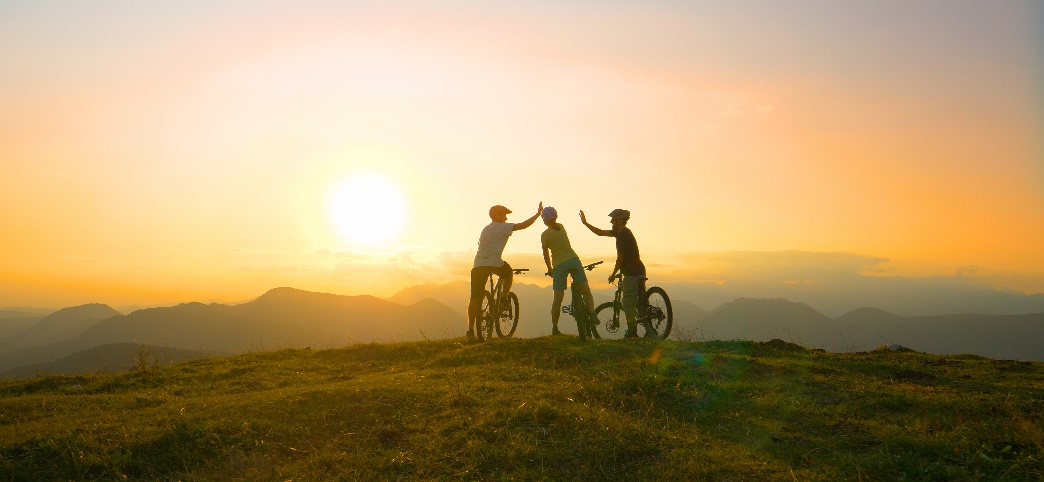 FOR FINANCIAL PROFESSIONAL USE ONLY / NOT FOR PUBLIC VIEWING OR DISTRIBUTION
[Speaker Notes: Building a COI strategy for your practice can accelerate your growth tremendously.  However, most advisors have yet to establish a process to engage COI or even taken the time to define what a COI is for their practice.
When working with advisors one of the first questions I ask in this area is “How many COI do you currently have” which leads to a number that averages between 8-12.
Though when I ask what they have done to lead to growth in the practice with this partnership, few can identify the results.

Research conducted by Russ Alan Prince and David A. Geracioti determined that more than half (54%) of clients said that referrals from their account or attorney were important factors in their choosing an advisor.
In addition, research conducted by Invesco, in partnership with Prince & Associates showed that 69% of affluent individuals and families were introduced to their financial advisor by their accountant or attorney and this number rises to 89% among individuals and families with more than $10 Million in assets.

Looking at the numbers this can be such an impactful way for the practice to grow although few have a plan in place to understand their results, or lack thereof.

In this section we are going to cover the following;
Define what a COI is for your practice.
Build out your meeting structure.
Consistent Engagement]
Centers of influence
Definition of a COI
Define what referrals would meet the criteria of your practice.
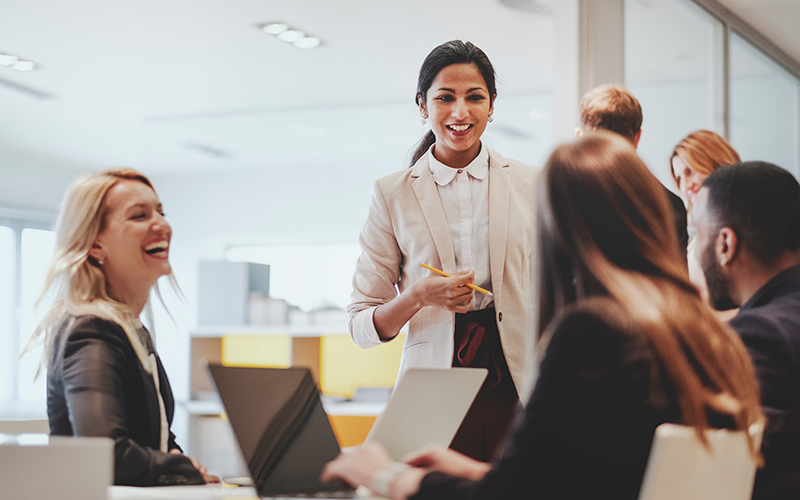 Commit to a goal of a specific number of referrals from a COI every 12 months.
Set expectations with the team on leading indicators.
FOR FINANCIAL PROFESSIONAL USE ONLY / NOT FOR PUBLIC VIEWING OR DISTRIBUTION
[Speaker Notes: First, we need to define what a COI is for our practice and understand the results we expect from this partnership.  Partnership is a key word here as well, ensuring we can be open and objective in not only defining what will work for our practice, but also, what do we do as a team when that COI is not meeting our definition?
This can lead to our team having focus and spending time where we will see results.
In addition, will give us the ability to determine if these relationships are truly COI that will assist in our growth or possibly just a collegue that we can meet up with for lunch once in a while meaning you will always have choice as a team where you want to spend your time.

Step 1:  Define what referrals would meet the criteria of our practice
We spent time in Clarity gaining insight into our Ideal Prospect which can translate into this area or if there is something additional, we would be looking for in a referral from a COI we need to ensure to address as this is going to be essential to understanding our intended results from COI relationships.  
Step 2:  Commit to a goal of how many referral a COI would refer to our practice over a 12-month period.
This is the step that most advisors omit and it is the one that will inform us objectively if our relationship is truly a COI that will contribute to the growth of our practice.
Be specific – build out this lagging measurement so that there is consistency within the team around the definition of a COI.
Step 3:  Set expectations together as a team on leading indicators that will give us a good idea if this is truly going to meet our definition of a COI.
Examples: 
Referrals being sent meet our ideal prospect criteria
Responsiveness to meetings in-person or virtual
Additional items, etc…

It is essential to spend time in building out the “Definition of a COI” for your practice as it will now give the team a blueprint and objective information that either the COI is meeting our definition or it is not and if not, we know we need to move on to uncover one that will meet our definition.  		



Who is your ideal prospect that they should refer to your team?
How do you define a successful COI partnership?
What will you do to hold yourself and the team accountable?]
Centers of influence
Strategize your meeting structure
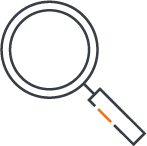 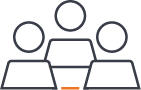 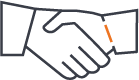 Planning meeting
Value-add contacts
Discovery meeting
FOR FINANCIAL PROFESSIONAL USE ONLY / NOT FOR PUBLIC VIEWING OR DISTRIBUTION
[Speaker Notes: Now that we have a clear definition of a COI for our practice and have alignment, we can move to strategize.

In strategize, we want to ensure we have a clear path of communication with our COI to cultivate the relationship and build a long-lasting partnership where they will think of us first when their clients have a need for an advisory practice as we will have created a ambassadors that will be our biggest fans.  

Step 1:  Discovery Meeting – just as you have discovery meetings with your prospective clients, the same will translate as you meet with potential COI.
As a team, design a discovery meeting where you can begin to understand if this COI might be a good fit for your practice.
Do they work with clients that will meet our criteria for an ideal prospects?
How many advisory teams do they currently refer their clients to currently?
What makes a good COI partnership from their point of view?

Step 2:  Planning Meeting – This is the one that gets omitted the most by advisory teams consistently.  In this step, if we feel in the Discovery meeting that they might be a good fit to meet our definition of a COI than we want to set up a Planning Meeting as part of the next step.
Here we want to set up time with the potential COI to walk them through our planning process.
What do we do differently than other advisors they currently work with?
Walk them through from the onboarding process to what their clients can expect in terms of services and ongoing engagement.
We want them to fully understand what makes your practice unique from all others and in addition, this step makes it tangible so that they don’t just talk about it with their clientele, it will make it rememberable to that they can talk specifics with their clients and also keeps you top of mind because you implemented this step which most do not take the time to walk through.  
Step 3:  Value Add Contacts – This is where you can design the Quarterly meetings differently.  Instead of just having lunch or “catching up”, create an agenda with purpose.
A key element here is to set expectations where you both can bring the current clients referred to each other and discuss how the relationship is progressing.
In addition, can bring along 3-5 potential referrals each to discuss how they could be assisted by the COI or your team.
Make these quarterly or monthly meetings have meaning instead of having a “catch up” discussion.
Remember, if they are not meeting your criteria as we defined in Step 1, we will need to make an objective decision to continue our meetings or understand that they will not meet this criteria.  

Build out your meeting structure.
Discovery meeting – what do you want to learn about the potential COI and their business?
Planning meeting – walk the COI through your teams planning process so that they can feel it and understand how to discuss with their clients.
Ensure they can understand what you do differently for clients than your competitors.
How you care for the relationship and deliver the best in knowledge, expertise, and service.]
Centers of influence
Commit to consistent engagement
Reach out proactively with questions they can address to keep you top of mind.
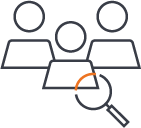 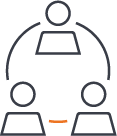 Establish a consistent cadence in your follow-up meetings, preferably with an agenda.
Pivot on a monthly or quarterly basis if COI partnerships are not meeting your criteria.
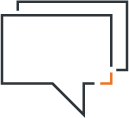 FOR FINANCIAL PROFESSIONAL USE ONLY / NOT FOR PUBLIC VIEWING OR DISTRIBUTION
[Speaker Notes: Consistent engagement is the key here in our last step of the process.  Now that we have defined who a COI is for our unique practice and have strategized our first interactions, cultivating the relationship will be a focus so that we are able to meet our expectations of the relationship.  Couple things that we have learned by asking COI what they value…

Step 1:  Reach out to your COI proactively with questions they can address.
We have our meeting structure in place, but COI enjoy the fact that they can add value to your clients in different ways.  
When questions arise from your clients, reach out proactively to your COI for them to address.
Does not need to be the most complicated questions – reaching out in these situations does a couple things.
Shows that you and your clients value their input and expertise.
Keeps you and your practice top of mind when they are engaging with their clientele.
Remember, we are not asking for a referral here.  We are engaging with them so that they have the opportunity to provide value to your clientele and keep you top of mind.
Step 2:  Establish a consistent meeting cadence.
In strategize, we established the first few meetings, and another best practice is to set up consistent meetings together.
Contract with your COI or potential COI if you should meet formally monthly, quarterly, etc.…and as we discussed, build out an agenda so that you have intention and outcomes you are driving towards in terms of these meetings so that once again they are not just a “catch up” conversation.
Step 3:  Remain open and objective with your COI in terms of engagement.
Remember, we now defined what a COI means to our practice so if they are not meeting that criteria, we will need to adjust.
Will need to make open and objective decisions on who is meeting our expectations and who is not so that we can spend that time where we will see results.
Remain open in this area and pivot where needed should you need to redefine the relationship and seek others that will meet these expectations of the practice.  




Consistent Engagement
Need to commit to a consistent engagement with the COI to build your business.
Reach out proactively with questions that they can address to keep you top of mind.
Set up regular meetings with an agenda to discuss openly how you both are assisting each others clientele?
Get curious and inquire how we can enhance our partnership over this next month or quarter.]
Digital presence
How are you consistently building your digital presence and measuring success?
01
02
03
Strategize how to share your unique voice
Define your team’s digital presence
Commit to measuring the impact
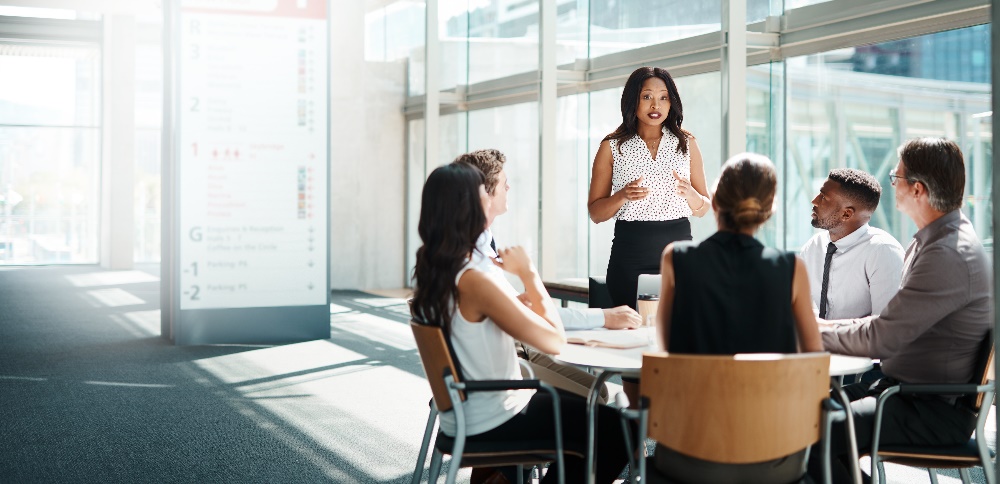 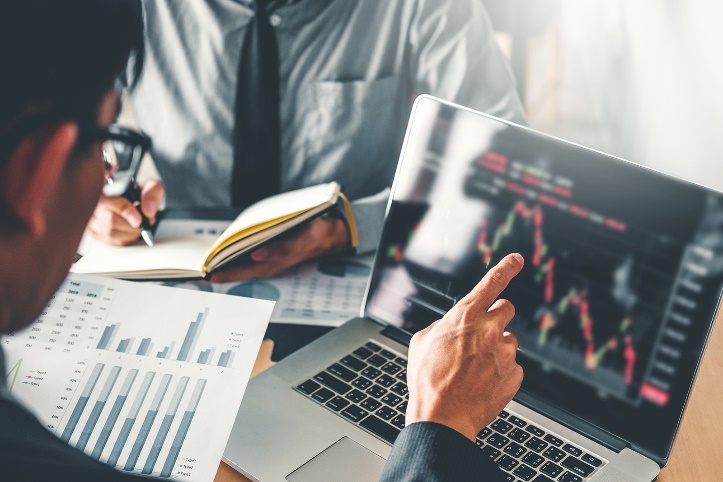 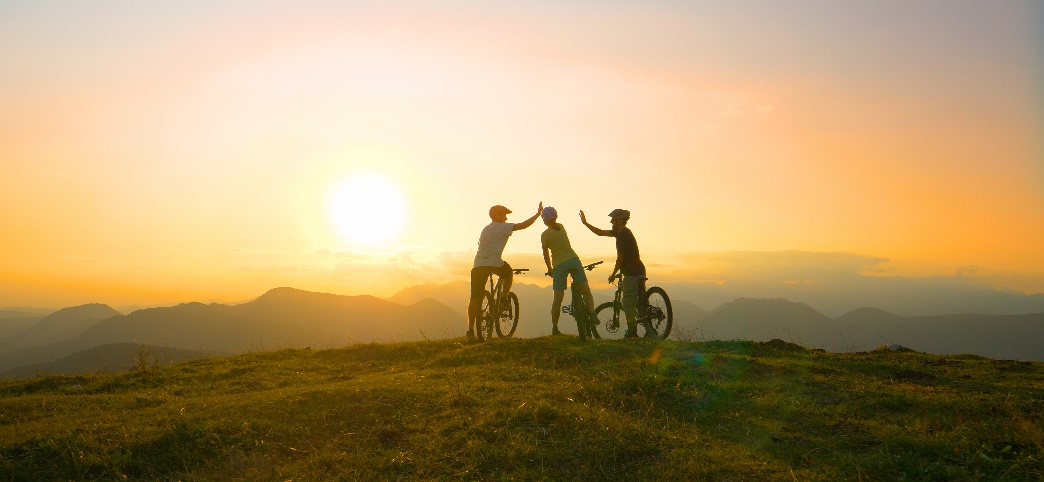 FOR FINANCIAL PROFESSIONAL USE ONLY / NOT FOR PUBLIC VIEWING OR DISTRIBUTION
[Speaker Notes: Our second area in Focus is Digital Presence.  Over the past decade, this has become an essential part of growing an advisory practice by being able to connect with your ideal prospect audience with what we call your “Unique Voice.”
Being able to present yourself as an expert in the field and showcasing the experience and knowledge of your team has become an advantage to those that do it consistently which is key. 

Over this next section we will once again focus on Define – Strategize – Commit when it comes to your Digital Presence and how you build, maintain, and consistently share your thoughts to attract your ideal prospects. 

Let’s start with Defining what it means to our team to have a digital presence that resonates with our intended audience.]
Digital presence
Define your team's digital presence strategy
Nominate an individual and/or committee to build a strategy that fits your practice.
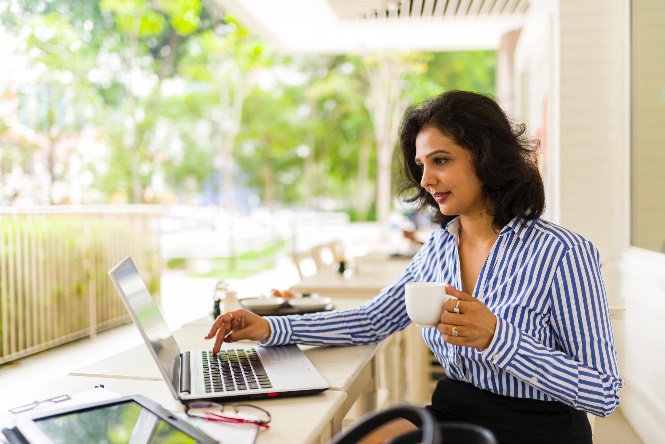 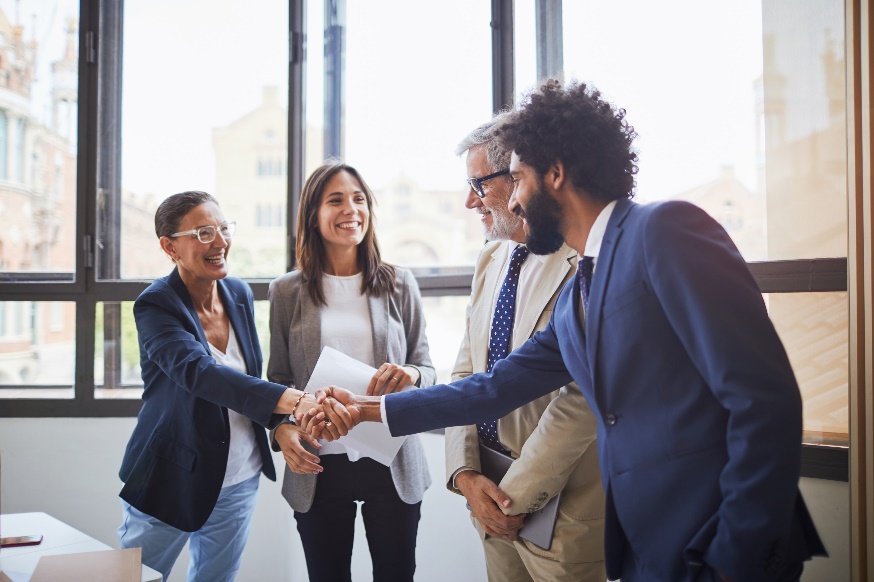 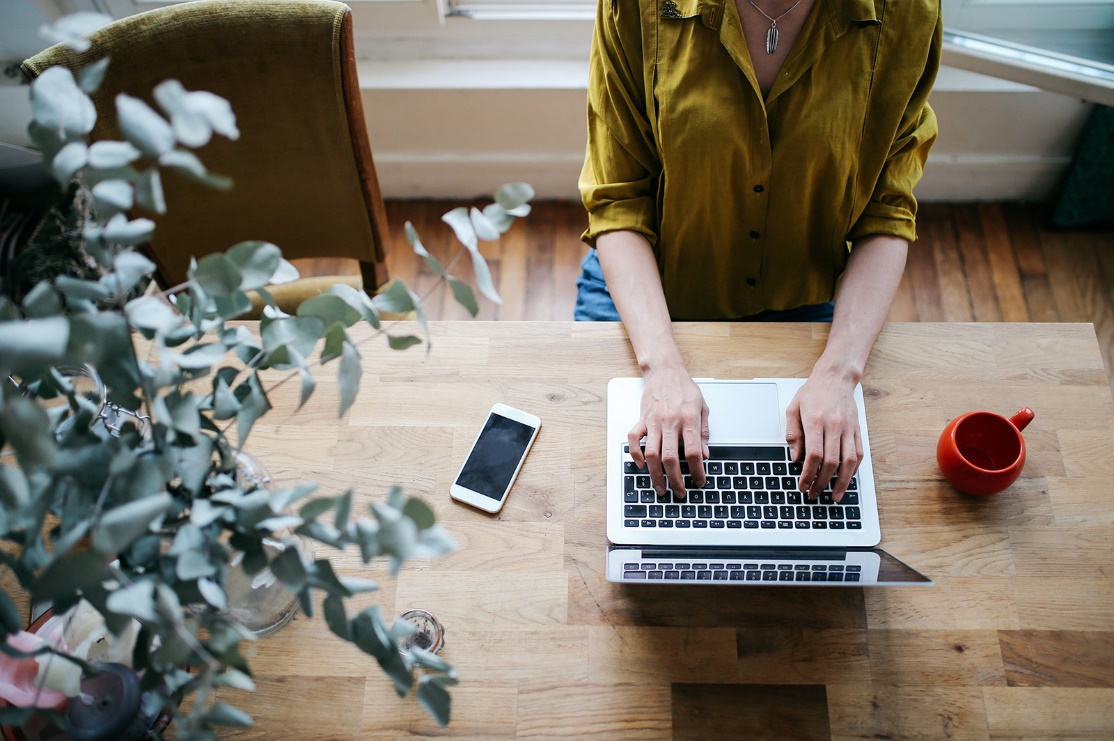 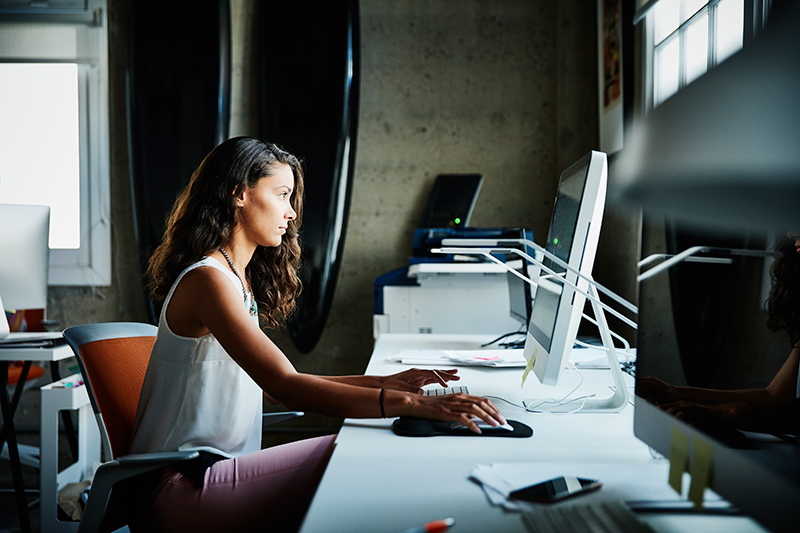 Website
Research
LinkedIn
Thought leadership articles
FOR FINANCIAL PROFESSIONAL USE ONLY / NOT FOR PUBLIC VIEWING OR DISTRIBUTION
[Speaker Notes: In this section, we want to clarify together what we mean by digital presence and where we specifically can spend time to see results in this space.  
In an article published by the American Marketing Association in 2022, they discussed the fact that research has shown that organizations that have a clear marketing plan and regularly measure their results see 60% faster growth than those without a strategy.
Your current and potential clients are online.  
They are researching you and your competitors.  
They are looking for knowledge and experience that will assist them in reaching their financial goals.
Objectively, if you do not have a digital presence that is consistent and connects with them, you are losing out to your competitors.

Step 1:  Need to define a strategy that fits your practice.
Listed above are just a few areas that you can connect with your target audience online which include your website, thought leadership articles that you can share, research from your organization, and social media platforms such as LinkedIn.
Define together as a team what specific areas we need to account for when it comes to our Digital Presence.
Website?  LinkedIn?  Twitter?
Podcasts?
Remember, depending on your firm there are rules in place so part of defining will be understanding what you can and cannot do in this area.
Step 2:  Create a Digital Presence committee
All too many times, we are trying to do everything and not utilizing our resources.  If you are part of a larger team, create a committee of 2-3 individuals that will take ownership of the teams progress in this area along with accountability to post and track results specifically with our digital presence.  
Step 3:  Develop your teams “Unique Voice”.
What does your team want to be known for in terms of knowledge and expertise?
What research or articles that you post or write will connect with your ideal prospects?
What makes your team different than other advisory teams?
These are essential questions to define as a team so that you can be clear on what we will post or share when it comes to our Digital Presence that will resonate with those we are attempting to attract.
Market Updates?
Behavioral Economics?
Wealth Transfer?

All steps are important in this area although building out a “Unique Voice” that sets you apart from other firms and shares your knowledge and expertise will be essential in seeing success in this focus area.]
Digital presence
Strategize how to share your unique voice
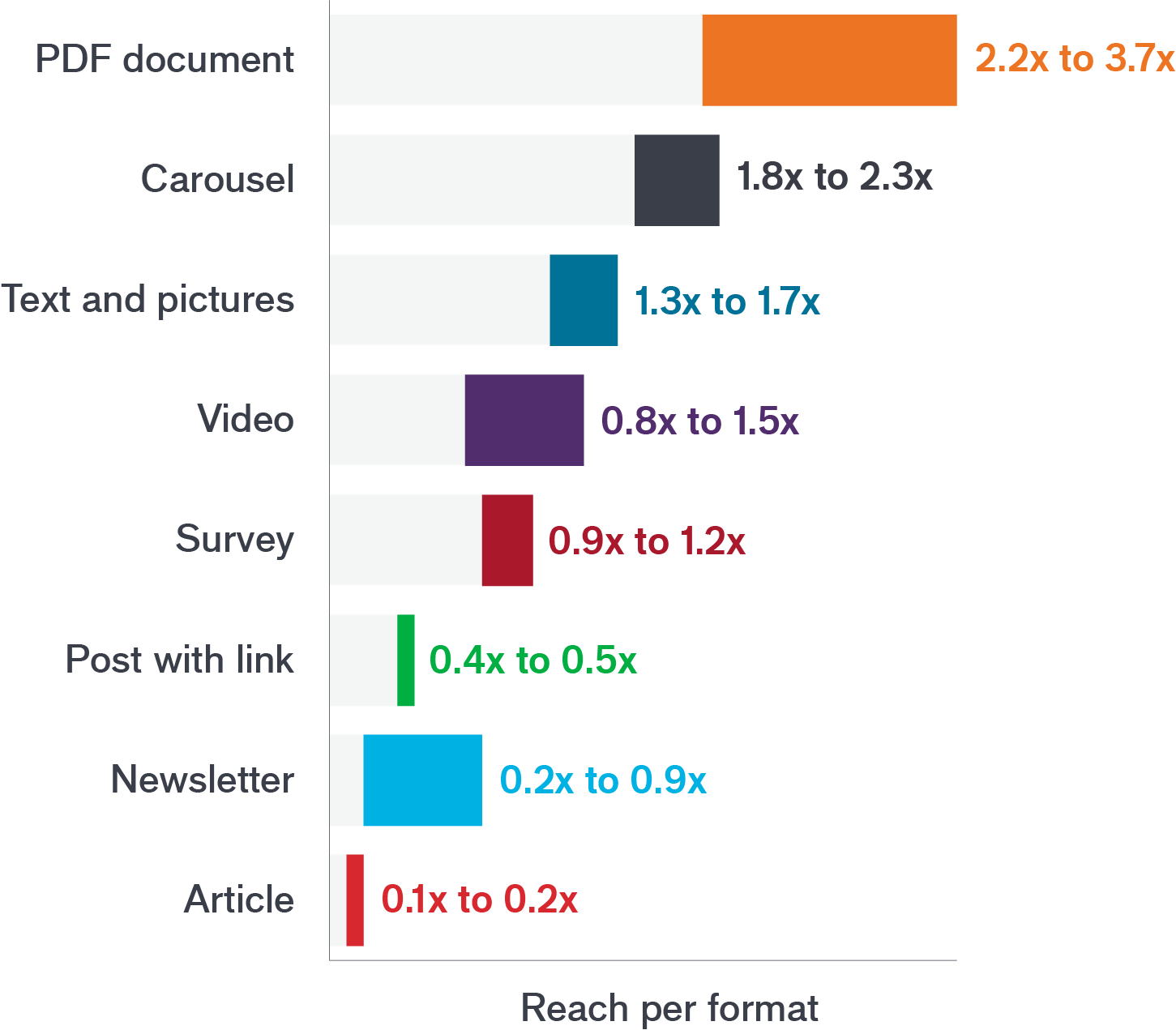 Source: 4th annual Algorithm Research (2022) by Richard van der Blom and Just Connecting.
FOR FINANCIAL PROFESSIONAL USE ONLY / NOT FOR PUBLIC VIEWING OR DISTRIBUTION
[Speaker Notes: Now that you have defined where you and your team can focus when it comes to the teams Digital Presence and have created a framework for your “Unique Voice”, how and when will you share your thought leadership?  
When is the opportune times to post on LinkedIn or other social media platforms where most of our audience will view it?
We will concentrate mostly on LinkedIn in this space as it has been shown as the platform to attract an audience that will meet your definition of your Ideal Prospect.

Step 1: What is the Unique Voice of the practice that needs to be heard?
We touched upon defining the “Unique Voice” of your practice in the last section.  What you want your team to be known for that separates you from your competition.
Here we want to understand what can we share that would give our ideal prospects insight into our team that makes us a fit for their needs.
Include items on our website such as our Vision, Mission, and Focus of our team.
Post articles that relate to information that our ideal prospects would find valuable.
Content that expresses our values and how we assist our clients in meeting their financial goals.
Key here is to understand what we want to share on our website and/or social media that would resonate with our “Why” as a team along with what our audience would find impactful and valuable.
Topics that will be specific for what we do and/or what we stand for.
Not random posts around random topics.
Step 2:  When will you spend time updating or posting to support your Digital Presence that will lead to results.
Posted above are a few metrics in regards to LinkedIn in terms of what is found to have a greater reach as well as the best times to publish on the platform depending on the day.
Be strategic so that you can have the opportunity to reach the largest audience.
We have attached resources at the end of this presentation to assist you in this area.]
Digital presence
Commit to measuring the impact
Shared
articles
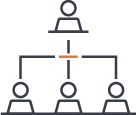 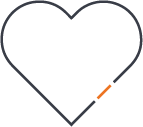 Connections
Likes
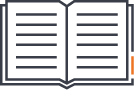 Proactive
outreach
New clients onboarded
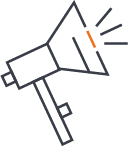 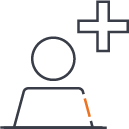 FOR FINANCIAL PROFESSIONAL USE ONLY / NOT FOR PUBLIC VIEWING OR DISTRIBUTION
[Speaker Notes: Lastly in this area we want to design measurements of success that we would want to see from spending time focusing on our Digital Presence.
We need to understand if our plan is working or if we need to pivot should we not be seeing the results we expect.

Step 1:  Have the Digital Presence committee report back progress on a monthly or quarterly basis to what we are seeing in terms of reach and impact.
Areas that can be tracked such as…
The number of connections made on either LinkedIn, Twitter, or other platforms.
Likes received or comments from your intended audience.
Individuals sharing your posts.
Prospects reaching out to find out more about your team and services.
Clients onboarded from first seeing your website, posts, thought leadership, etc…
Step 2:  Decide what is working and what is not so that the team can pivot.
Measuring results on these leading indicators can assist in a couple areas.
Is time being spent where it will see results.
Identifying what is working and what is not so that you can pivot attention to those things that do work.	



Measure the impact and results at a minimum each quarter at team meetings – preferably once a month.
What does success look like?
Connections
Likes
Shared pieces
Proactive out-reach
New clients onboarded each month
Decide what is working and where to pivot if not hitting measures of success.]
Investor education
What educational topics does your audience expect and how will you deliver?
01
02
03
Define what your prospects need and want
Strategize with partners to provide materials and presenters
Commit to an expected ROI
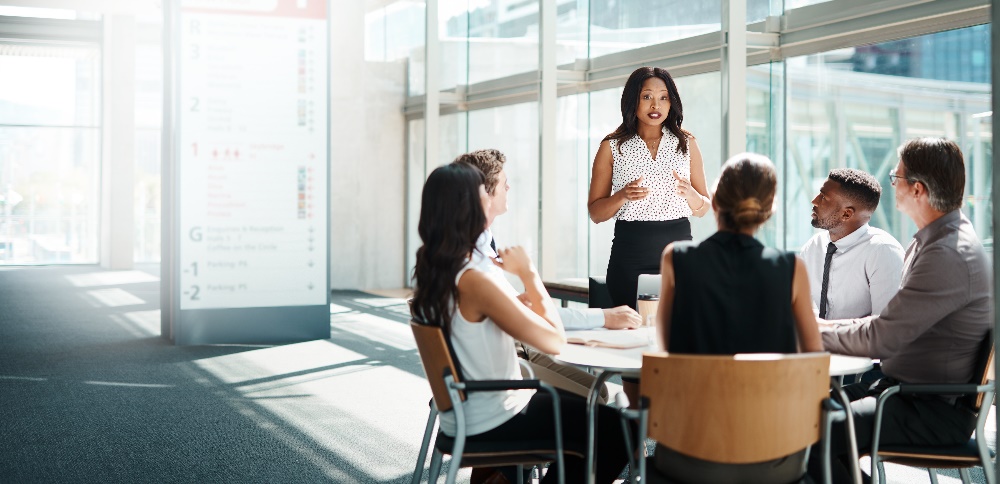 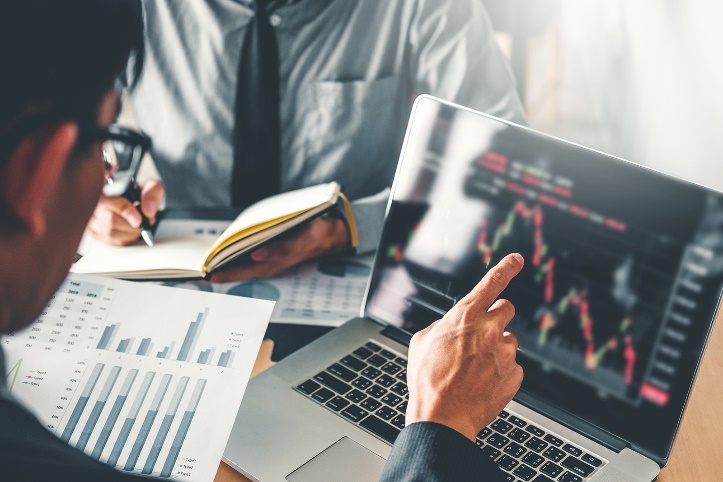 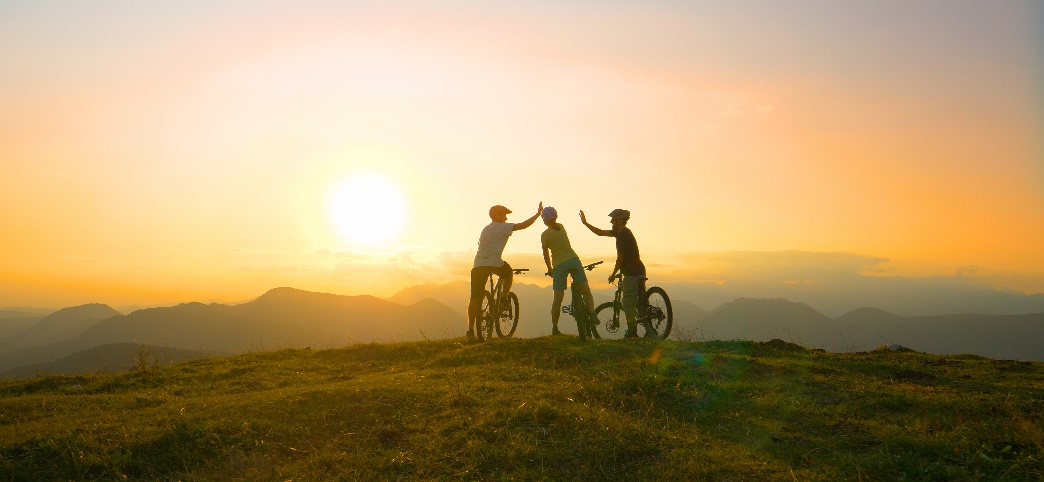 FOR FINANCIAL PROFESSIONAL USE ONLY / NOT FOR PUBLIC VIEWING OR DISTRIBUTION
[Speaker Notes: When it comes to this next section, most advisors are attempting to set up investor education or client events although there is a need to plan in advance to have the greatest probability of success.
In addition, how can you utilize all your partners to assist you in providing relevant topics that once again will focus on attracting your ideal prospects.
Every firm is unique so what works for your practice might now work for another in terms of these events.
It will be key to define what will work for our team 
Utilize our partners to assist with providing the optimal experience 
Committing to measuring our success once again.

Let’s review best practices when it comes to planning, holding, and executing successful Investor Education events.]
Investor education
Define what would be valuable to prospects
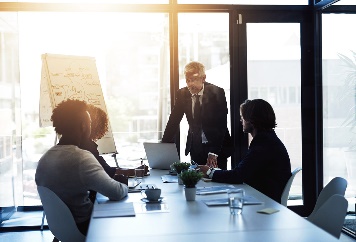 Create an investor education committee.
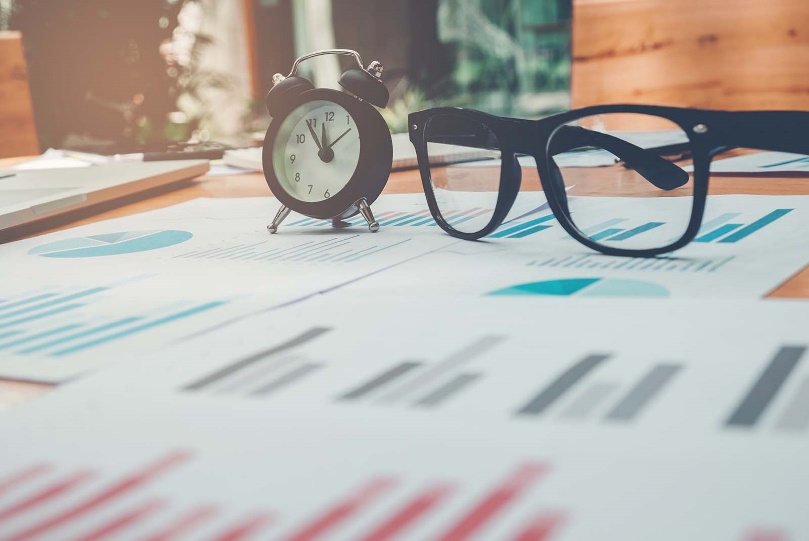 Determine the cadence and topics ideal prospects are likely to attend.
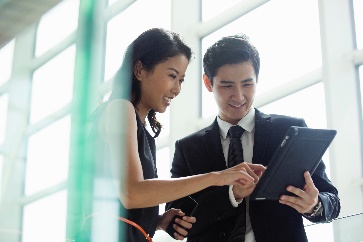 Schedule placeholder events for the next 12 months.
FOR FINANCIAL PROFESSIONAL USE ONLY / NOT FOR PUBLIC VIEWING OR DISTRIBUTION
[Speaker Notes: In this first area of Define – we want to work together to come up with a blueprint that we feel will connect with our audience, remember the common theme we have been focused on with attracting our Ideal Prospect which is where we should focus our answers to the questions in this area.

Step 1:  Create an Investor Education Committee
This is another area where we have seen teams have success when there are certain individuals on the team responsible for the planning, execution, and follow up from these events.
Elect an investor education committee for your team – no more than 2-3 team members depending on the size of your practice.
If you are an individual advisor, reach out to your market leaders to see what support might be provided to assist in planning successful events or if there are scheduled events that you can utilize that are already established that will resonate with your ideal prospects. 
Step 2:  Commit to a cadence to hold the events as well as the topics for ideal prospects.
Once again, each team is unique so while some might see value in holding monthly events, other teams might schedule on a quarterly basis or somewhere in between.
Pick a cadence that works for your team – can start with monthly and if not gaining the attendance or ROI which we will discuss later, can move to quarterly.
Step 3:  Schedule out placeholders over the next 12 months.
Most research shows that successful events are planned between 3-4 months before they are held.
Ensure you have the times scheduled out in this step that will gain the highest attendance.
Be aware of holidays, school sessions ending, etc…








Decide what your prospects need and want that would add value to their experience.
Nominate an Investor Education committee.
Design the cadence and topics your Top 30 clients and prospects would attend.
Schedule placeholders for the next 12 months.]
Investor education
Strategize with partners on materials and presenters
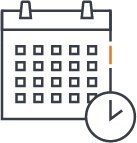 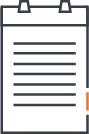 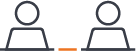 Schedule time with business partners that can provide impactful resources.
Gain commitment for a specific time and date of the event.
Have them submit a proposal on the topic, materials, and takeaways.
FOR FINANCIAL PROFESSIONAL USE ONLY / NOT FOR PUBLIC VIEWING OR DISTRIBUTION
[Speaker Notes: This is the step that can assist in having an Investor Education committee as they can spend time specifically in these next 3 areas to have the event planned in a timely manner with the highest probability of attendance.

Step 1:  Investor Education members to schedule time with business partners
You are not in this alone as there are business partners that visit the office or reach out virtually consistently.
Utilize their knowledge and expertise and spend time reviewing with them your ideal prospect as well as expectations of the event.
This step gets missed the most where the business partner needs to understand who you are trying to attract and what your ideal prospects value rather than pitching content.
Ensure you spend time getting them up to speed on the work the team has done previously so that they have CLARITY as well to execute a successful event.
Step 2:  Have them submit a proposal.
Now that they understand your ideal prospect, have them submit an official proposal on the topic, materials, and takeaways that can be expected.
Ensure they are clear on what they would expect in terms of results by holding the event.
Make sure they are a partner that will not only share resources, but once again will have an understanding what your unique practice wants to see as a result.
Step 3:  Gain commitment on a specific date.
Mentioned previously that most research indicates 3-4 months in advance to have the event scheduled.
Now will need to work with the team on who to invite and when to start reaching out for invitations after you have gained commitment.]
Investor education
Commit to an Expected ROI
Number of introductory meetings
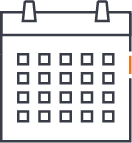 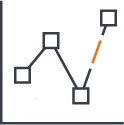 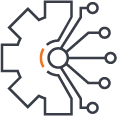 AUM
Production
Proactive outreach with questions
Conversionto clients
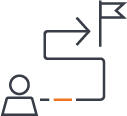 Referrals
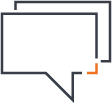 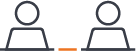 FOR FINANCIAL PROFESSIONAL USE ONLY / NOT FOR PUBLIC VIEWING OR DISTRIBUTION
[Speaker Notes: This is an area that most advisors forget to implement, and it is essential to understand what is working and what might not be working.
In this last step of Commit – come to an agreement on what the team will measure from these events that will lead to the expected ROI

Step 1:  Establish measurements of success
What will we measure as a team that will indicate we are setting up events that are leading to onboarding our ideal prospects to clients?
Above are a few suggestions of what the team can measure, focus on 3-4 that can work for your team.
Step 2:  Report back to the team during monthly or quarterly meetings
This is another reason to establish an Investor Education committee depending on the size of your team.
Focusing on success measures, we can report back out to the team our progress from holding these events.
Which events are we seeing the highest attendance?
Are there events that are leading to a higher conversion rate to clients from prospects?
What events do we receive the most positive feedback or questions about?

Being able to establish success metrics once again will assist our team to understand objectively if we are spending our time in the right spaces that will lead to results.
Our time is valuable and the only way to ensure we are spending it appropriately is to measure our effectiveness.
If we are not meeting our success measures it will give us the opportunity to reflect and pivot to areas where we are seeing the largest ROI.
Without it, it’s just our best guess.





Build out the expected ROI.
What will a successful Investor Education event provide to the prospect, client, and team?
Investor Education committee to build out measure of success, track progress, and present findings at a minimum once a quarter.
Hold discussions on results and pivot when needed during monthly team meetings.]
Networking events
How will you measure success in attending networking events?
01
02
03
Define success in attending networking events
Strategize how to measure progress
Commit to accountability toward results
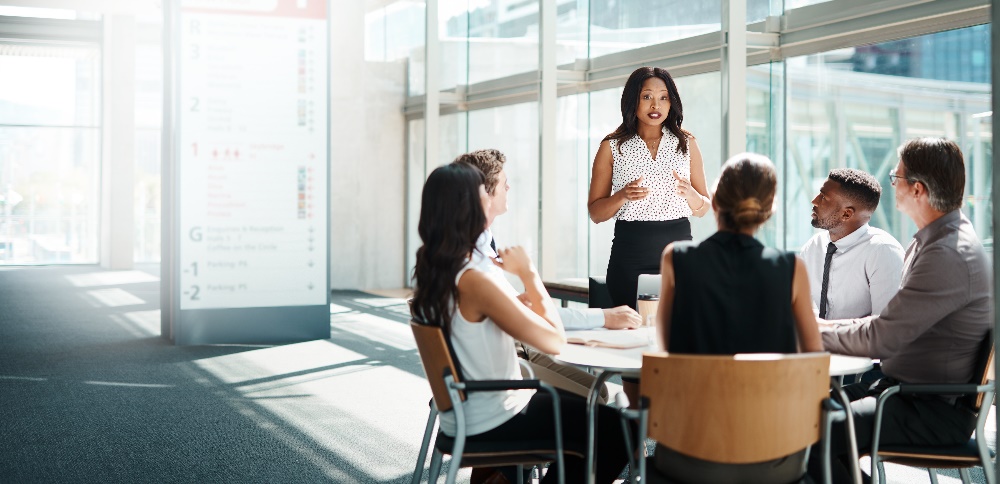 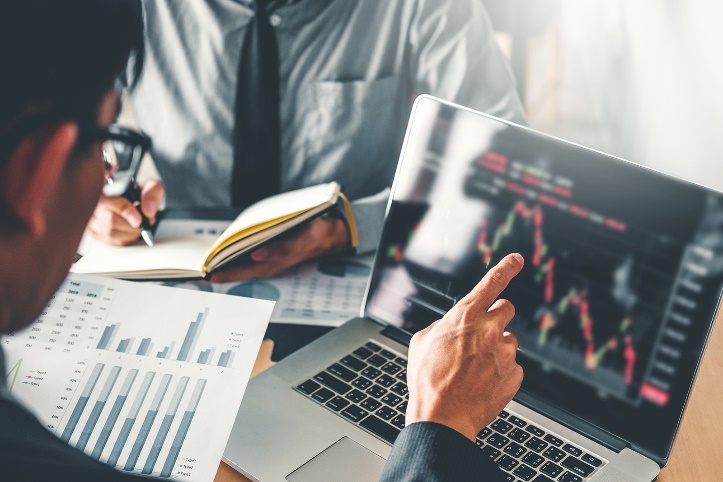 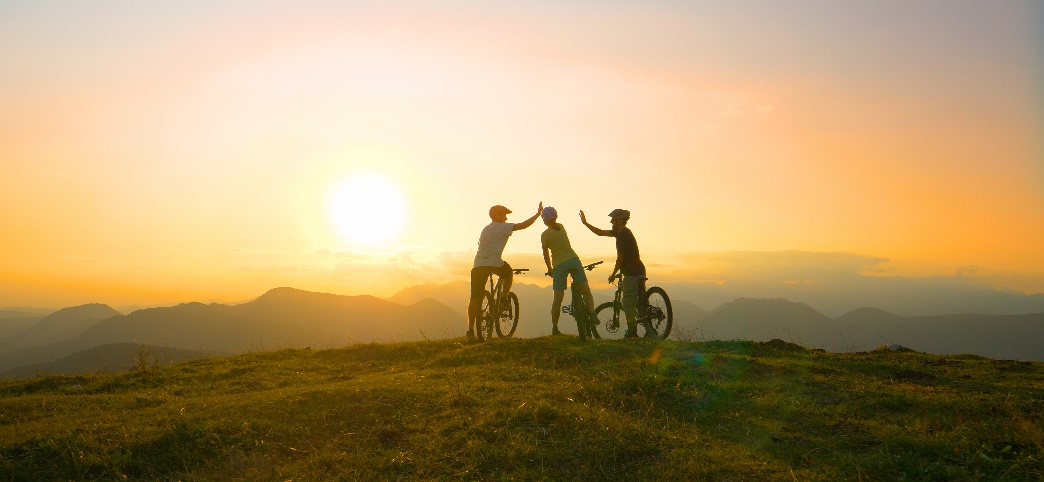 FOR FINANCIAL PROFESSIONAL USE ONLY / NOT FOR PUBLIC VIEWING OR DISTRIBUTION
[Speaker Notes: Out of all the areas of focus, this is the one that we come across the most where there can be a lack of intention or results meaning we attend networking events, although we haven’t defined what we should accomplish when attending.
In an article published by Business Journals in November 2021, they referred to a Business Networking Report by Techjury and Other Statistics that showed the following;
95% of people agree that better business relationships are built through face to face meetings.
80% of professionals believe that you can be more successful in business if you network with other professionals.
20-50% of all purchasing decisions are directly influenced by word of mouth.
99% of B2B purchases are influenced by referrals and recommendations.
We know it’s valuable and most of us engage in attending networking events, but how do we know we are attending the right ones?  
What are we holding ourselves accountable to by attending a networking event?  
What results are we experiencing from our efforts?
These are questions we want to address in this section of Networking Events.]
Networking events
Define success in attending networking events
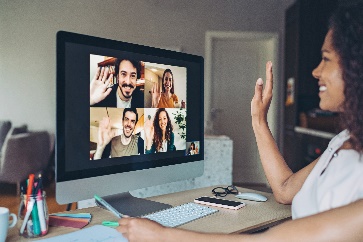 Number of introductions
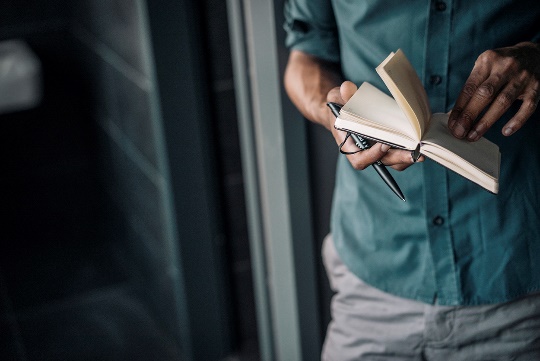 Qualified prospects for a discovery meeting
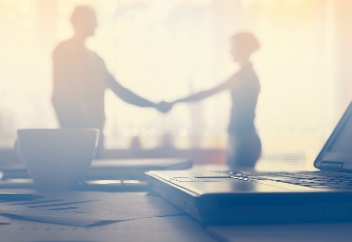 New clients onboarded each quarter from the events
FOR FINANCIAL PROFESSIONAL USE ONLY / NOT FOR PUBLIC VIEWING OR DISTRIBUTION
[Speaker Notes: Step 1:  Define success in attending a networking event.
This is probably the biggest lack of awareness when it comes to attending networking events, what does success look like?
In this step, build out measurements of what you expect to achieve by attending a networking event.
Number of introductions
Qualified prospects for a discovery meeting
New clients onboarded met at a networking event
This is going to be key to understand where we are spending our time that once again will meet our expectations of results or if we need to pivot and attend a different networking event.

Most advisors are not taking this first step which is going to be essential.
This can give us objective information to decide if we are not meeting the success measures, what is the cause?
Is it the event itself and I should be spending time elsewhere?
How am I showing up to the event?  Introducing myself proactively or waiting to be approached?

Once again in this first stage of Define – make sure you have a clear understanding of what you want to accomplish by spending time at a networking event both quantitatively as well as qualitatively such as building relationships with other professionals in your network.]
Networking events
Strategize how to measure progress
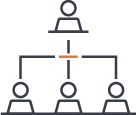 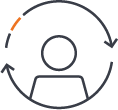 Monthly reflection
"Assess the value of the event with your team"
Are you achieving your success metrics at each event?

If not, what needs to shift for you personally?
Confidence
Messaging
Mindset
Is this a good use of our time that will lead to growth?

Where else could we spend this time that would allow us to meet or exceed expectations?
FOR FINANCIAL PROFESSIONAL USE ONLY / NOT FOR PUBLIC VIEWING OR DISTRIBUTION
[Speaker Notes: Strategize on how to measure progress.
In Define, we asked you to build out the success measures and in Strategize we want to challenge you to build in reflection time to gauge your progress in attending these events.

Step 1:  Monthly Reflection
Add a reoccurring appointment on your calendar each month for 30 minutes titled “Networking Reflection”.
In the appointment itself add the following questions to get curious about.
What results did I see from the networking events I attended?
How did I should up to the event?  
Engaged – Lack of Energy – Proactive or Reactive
What would I have changed in attending the events this past month that would have accelerated my pipeline?
Step 2:  Next Steps Moving Forward
Depending on the answers to your monthly reflection, begin to look forward to future events that you have scheduled to attend.
Is this an event that will allow our team to meet our goals?
If not, where else could I spend time that would lead to results?

The key here is not to fall into the definition of Insanity given to us by Albert Einstein – “Insanity is doing the same thing over and over and expecting different results.”

This is an area where we need to take ownership of how we not only choose the networking events that we attend, but how we show up and hold ourselves accountable to results.]
Networking events
Commit to accountability to the team
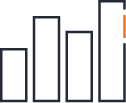 Present your results on a quarterly basis
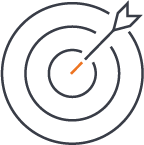 Be open and objective
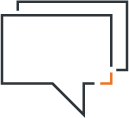 Discuss your next steps
FOR FINANCIAL PROFESSIONAL USE ONLY / NOT FOR PUBLIC VIEWING OR DISTRIBUTION
[Speaker Notes: In this last step of Commit, it’s about accountability and ownership.
As mentioned previously, advisors will sometimes go to networking events where they feel a certain level of comfort rather than will it lead to results.
We want to build in something that you can do in order to report your progress back to the team and so that you can discuss your success or allow the team to assist you in enhancing your plan.


Step 1:  Present your results to the team at a minimum quarterly, monthly is optimal.
Review your progress of filling your pipeline from networking events.
What networking events are you attending where you are meeting your definition of success?
Where are you attending that you are having difficulty in meeting your success measurements?
Where should I spend time differently if needed?
Step 2:  Be Open and Objective
This is another area where Mindset will be essential on how this discussion goes.
Do you show up with a Fixed or Growth Mindset?
How do you allow your team members to coach you on what you could do that could lead to a different result?
Will need to let go of judgment and display a Growth Mindset to accelerate your abilities as well as growth in this area.
Step 3:  Discuss Your Next Steps
Commit to what you will accomplish the next time we have this discussion with the team.
What steps will you implement and do differently that the members of your team coached you on.
How will you hold yourself accountable to executing in this area? 
Be Specific

A Networking Strategy can assist in accelerating the growth of the practice if you build out success measures and hold yourself accountable.  
The goal is to understand if it’s a good use of your time or if there is somewhere else that would lead to meeting your expectations.
All too often we attend networking events where we feel a certain level of comfort rather than pushing ourselves to hit our goals and touch ideal clients that we can assist in meeting their financial needs.]
Referral process
What is your referral process and how does it lead to consistent growth?
01
02
03
Define a consistent referral strategy with the team
Strategize how to incorporate into daily interactions
Commit to reporting progress at team meetings
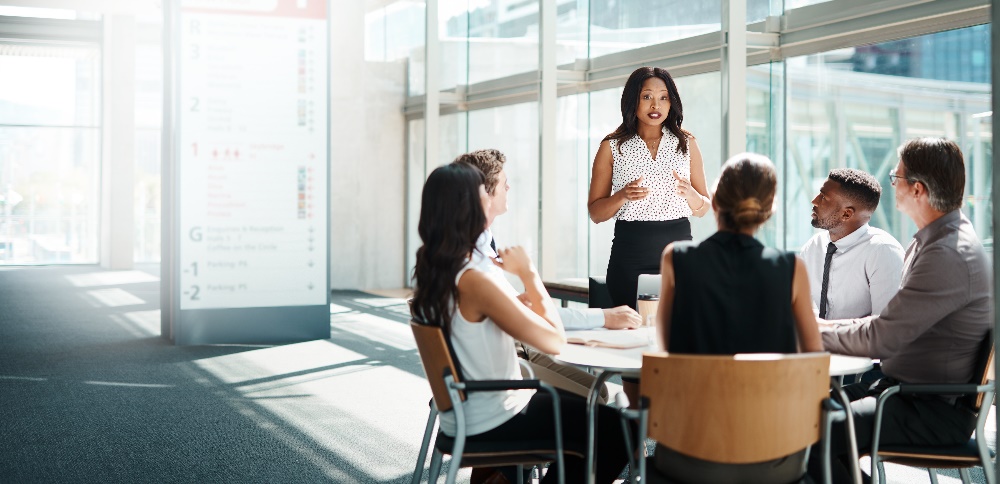 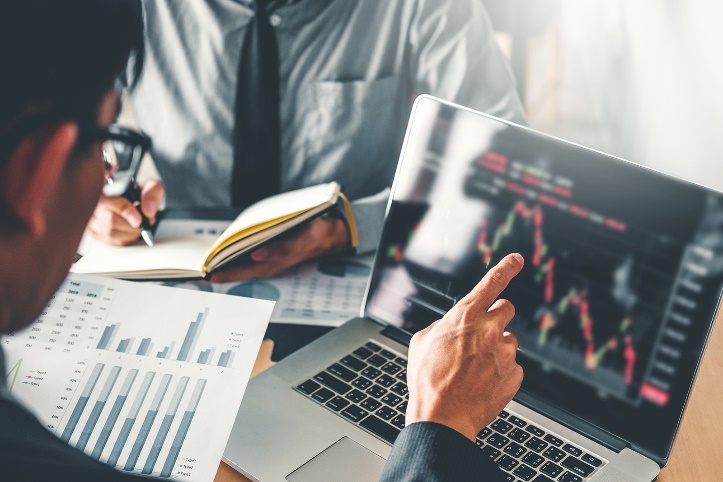 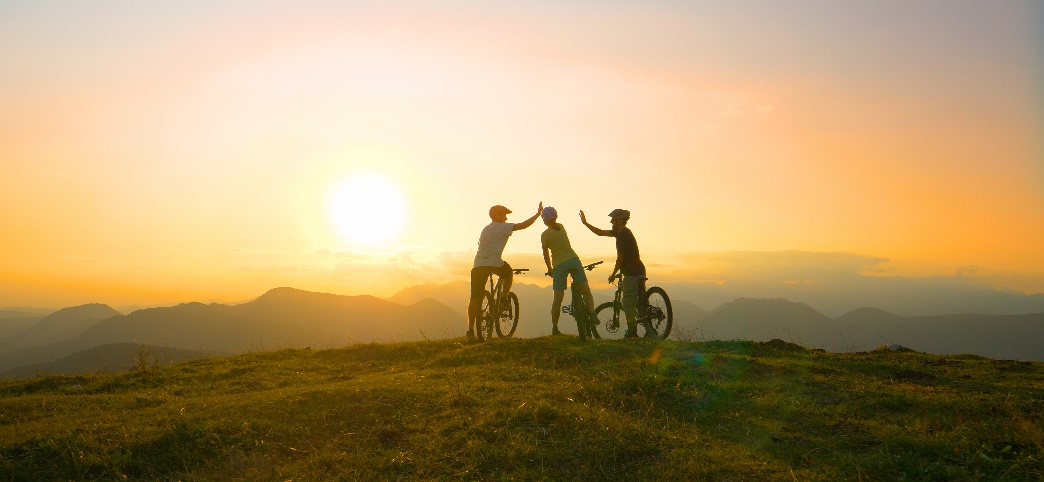 FOR FINANCIAL PROFESSIONAL USE ONLY / NOT FOR PUBLIC VIEWING OR DISTRIBUTION
[Speaker Notes: In a recent article published by Wealthmanagement.com, the author quoted research giving at Devoe & Co’s annual conference earlier in 2023 and one of the eye-opening statistics that came from their research was that while 97% of firms say the seek client referrals, according to DeVoe’s data, some 88% of advisors are not following through and do not approach their clients in this important conversation.
Several reasons appear from sounding “salesy” to possible a bad experience when asking previously that has prevented the advisor from ever asking again.
This is an area that can have a tremendous impact on the growth of the practice if there is consistency, intentionality, and accountability to ask in our way during moments we feel would be appropriate for the conversation.
That is what we want to accomplish when covering this section so as we dive in let’s think about this area with a Growth Mindset that we covered earlier in the presentation.]
Referral process
Define a consistent strategy with the team
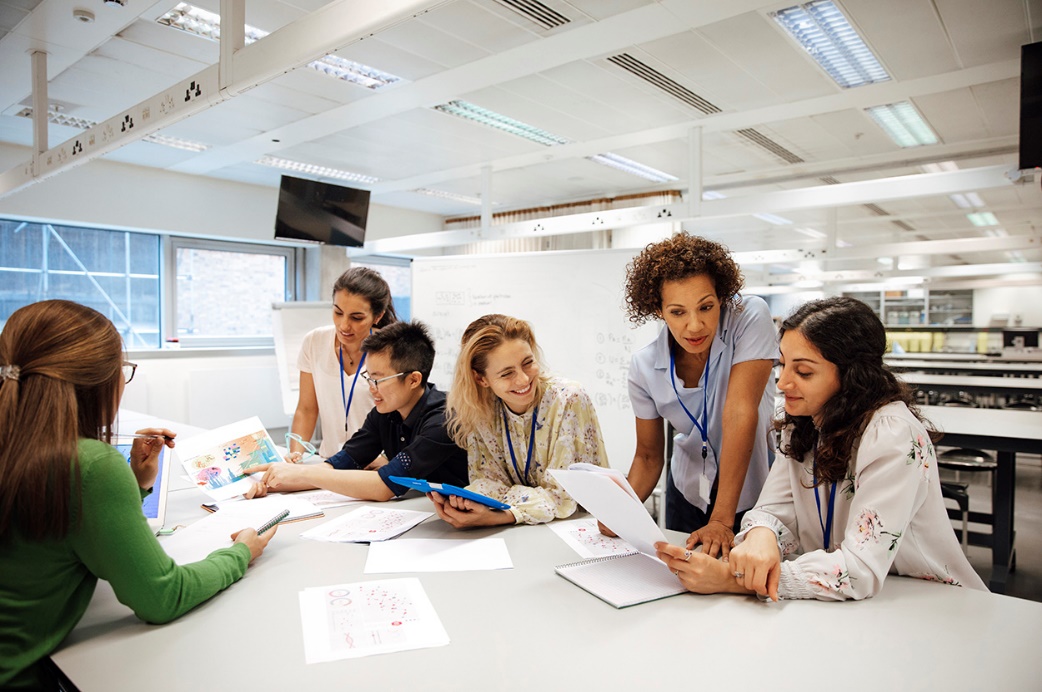 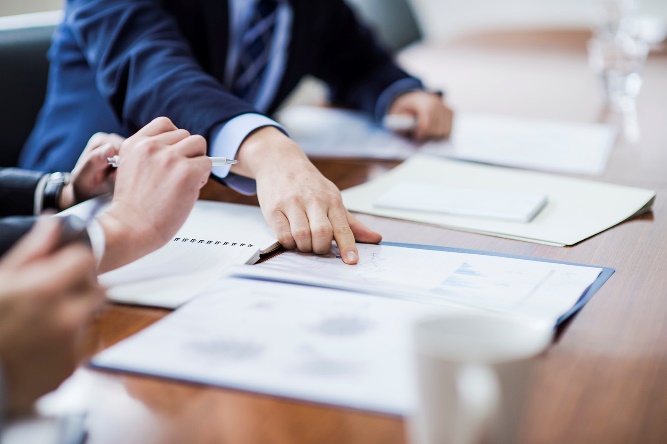 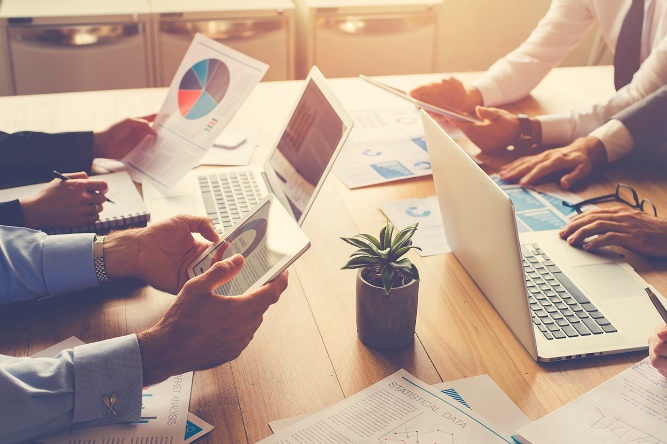 Define what a successful referral looks like for our practice
Form a strategy to focus on referrals that meet the criteria for our ideal client
Discuss how we will ask for a referral that feels right for our team
FOR FINANCIAL PROFESSIONAL USE ONLY / NOT FOR PUBLIC VIEWING OR DISTRIBUTION
[Speaker Notes: In the Define section for our Referral process we want to collaborate as a team to understand what success looks like in this area along with how we can be consistent together.

Step 1:  Define a Successful Referral
Instead of us blindly asking for referrals or taking on anyone that is sent to us, we need to work together to define what a referral to our team would be appropriate.
This goes back to our work early on with our “ideal prospect” and being able to communicate effectively as a team on what that looks like to others as well as the value we would add as being their advisory partner.
Step 2:  Discuss How to Ask for a Referral that feel right.
We have talked extensively throughout this presentation that each advisory team is unique with different strengths and opportunities to assist clients.
Hold an open discussion with the team, with a Growth Mindset, on what would feel right on how we ask for a referral from a client.
Most of the objections in this space come with the feeling of being “salesy” or intruding on the relationship.  
Uncover ways to discuss referrals that fit with your practice.
During annual reviews?  Specific calls to top clients around how they can refer?  Follow up with clients after a client appreciation event?
Define what will work for the team and then build a plan around their thoughts where we can commit together.
Step 3:  Begin to formulate a strategy.
We mentioned previously that one of the takeaways from our survey with FPA was that Firms with teams grow faster than those without.
Formulate a strategy where everyone on the team can participate in the growth of the practice.
Anyone on the team can ask for a referral – question is do they feel comfortable in doing so during certain opportunities and will they follow through?




Build a consistent referral strategy with the team so that there is ownership.
What does a successful referral look like for our practice – ideal client profile.
How will we initiative the conversation and follow up?  What is our process?
How are we building ambassadors with our Top 30 clients that will drive referrals to the team?]
Referral process
Strategize on how to incorporate into our interactions
1
2
3
Identify the opportunities that we should ask for a referral.
Develop messaging that fits the values and culture of our practice.
Commit to a follow-up process that consistently uses a CRM system.
FOR FINANCIAL PROFESSIONAL USE ONLY / NOT FOR PUBLIC VIEWING OR DISTRIBUTION
[Speaker Notes: In the previous area of Define we mentioned that everyone on the team can participate in identifying and asking for referrals if they feel comfortable, empowered, and understand expectations in this area. 
What we want to accomplish in Strategize in this area is consistency and accountability with the entire team being able to contribute to the growth of the practice. 
Here are some steps to incorporate to get the team started.

Step 1:  Identify Opportunities to Consistently Ask – “Moments of Impact”
Formulate a strategy where the team understands when we should ask for a referral or make a proactive reach out depending on the situation.
Moment of Impact – team has gone above and beyond to assist the client in delivering upon a stated need.
SBL in an unexpected moment of need.
Assisting in accomplishing a financial goal in their plan.
During an Annual Review
Step 2:  Developing messaging that fits your practice.
Assist each other as a team on how you would approach the conversation during each “Moment of Impact”.
Develop communication that fits the values and culture of your practice.
Goal here is to get everyone on the team comfortable with how we will approach the conversations where it will be easier for some, harder for others on the team.
Step 3:  Commit to a follow up process.
Once we have the strategy to ask during certain moments and have gained commitment from the team, how will we follow up.
Formulate a follow up strategy so that you can utilize your CRM system to follow up on these conversations.
If I asked a Top 30 client today to think about 2 individuals they would refer to our practice based on the value we have delivered, when would we follow up if we haven’t heard back?
Set a consistent timeframe with the team so that you can input as a follow up and not lose the opportunity once the ask has been made.
One week?  10 days?  30 days?
Choose and commit as a team so that there is consistency.]
Referral process
Commit to reporting progress
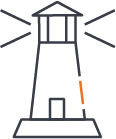 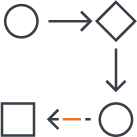 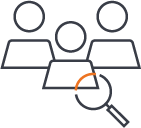 Report results during the monthly Modern Prospecting growth meeting
Commit to specific action steps over the next 30 days
Identify specific opportunities where the team is finding success
FOR FINANCIAL PROFESSIONAL USE ONLY / NOT FOR PUBLIC VIEWING OR DISTRIBUTION
[Speaker Notes: This is where your referral strategy can see results from the team as we Defined – Strategized – and now can Commit to a reporting process to gauge our success or need to enhance our skills in this area.

Step 1:  Report results during  the Modern Prospecting Growth Meeting
Each team member can take the opportunity to report back their results to the team on how many referrals they have in the team pipeline, how many times they approached the conversation that month, and who they will be following up with here soon.
Step 2:  Provide recognition and discuss success.
Take a moment during the monthly meeting to identify where we are seeing success.  
What moments of value seem to have a greater result?
How did we ask for the referral that led to a client onboarding?
How are we communicating our value that is resonating with our ideal prospects?
Step 3:  Commit to Action
Before leaving the meeting, commit to what we will do differently this month to achieve our intended results in this area.
Track commitments and ensure we follow up next month.

If you can develop consistency, ownership, and accountability throughout the team in this area of focus, it can be an accelerator to the growth of your practice.
Ensure you can spend time in Define – Strategize – Commit in this area so that you can make an impact wit those ideal prospects that your team can assist in accomplishing their goals.  




Report progress during monthly or quarterly meetings.
What are we noticing as a team on how consistent we are in our approach?
How will we enhance our comfort level and impact in this area?
What will we do differently over this next 30 days that will be a leading indicator towards success?]
Modern Prospecting Blueprint
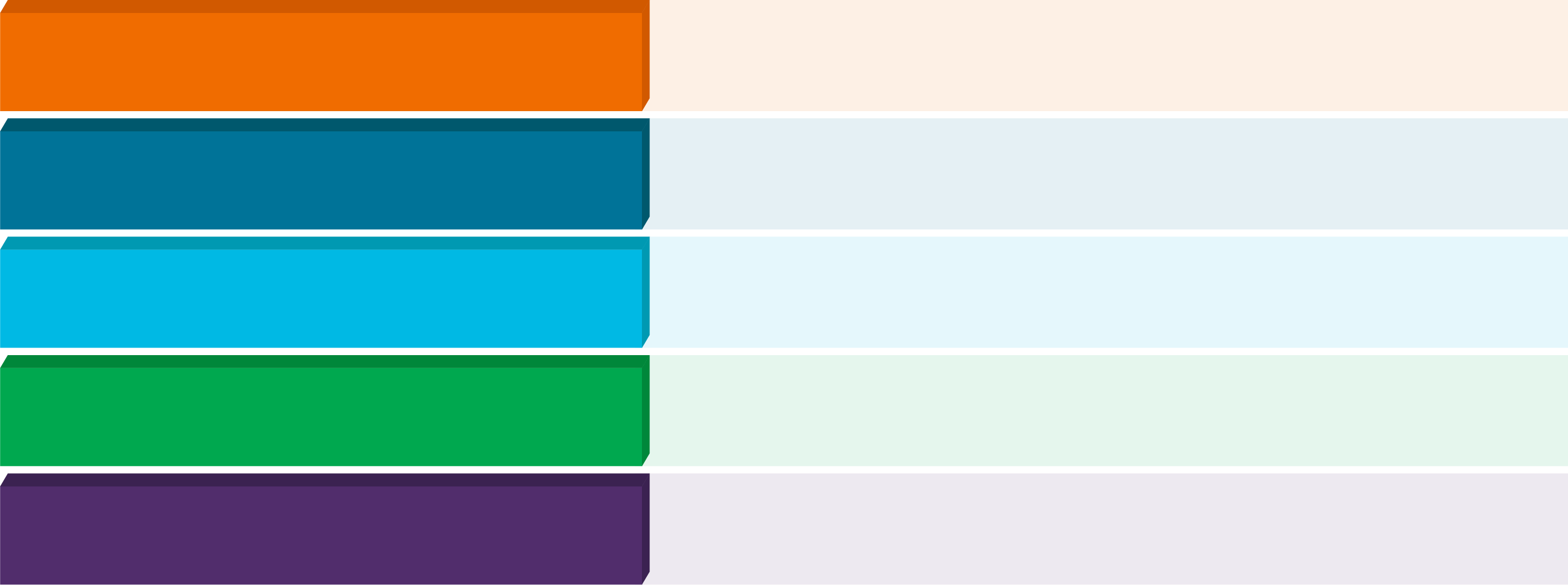 Define what a COI is for your practice
Strategize your meeting structure
Commit to consistent engagement
Centers of influence
Define your team’s digital presence
Strategize how to share your unique voice
Commit to measuring the impact
Digital presence
Define what your ideal prospects need and want
Strategize with partners to provide materials and presenters
Commit to an expected ROI
Investor education
Define success in attending networking events
Strategize how to measure progress with Monthly Reflections
Commit to pivoting to different events if not meeting results
Networking events
Define a consistent referral strategy with the team
Strategize on our language and “Moments of Impact”
Commit to growing together as a team to ask consistently
Referral process
FOR FINANCIAL PROFESSIONAL USE ONLY / NOT FOR PUBLIC VIEWING OR DISTRIBUTION
Action
 Who are your top clients and how did you acquire them?
Implement 
Track
Adjust
FOR FINANCIAL PROFESSIONAL USE ONLY / NOT FOR PUBLIC VIEWING OR DISTRIBUTION
[Speaker Notes: We covered Clarity and then Focus where we covered the 5 different areas of Modern Prospecting and now we want to discuss the last step - Action.

This is going to be an essential component of your success as an individual advisor or as a team in terms of how you implement, track, and adjust depending on where you are seeing success in your prospecting efforts.
In this section, we are going to cover a couple tools that we developed so that you can go back and implement a Strategic Growth Plan.

Let’s get started on this last important piece of the process.]
Action
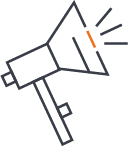 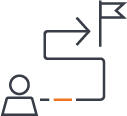 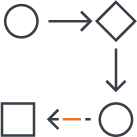 Build your strategic plan
Adjust, coach, and support
Implement and track your measures of success consistently
FOR FINANCIAL PROFESSIONAL USE ONLY / NOT FOR PUBLIC VIEWING OR DISTRIBUTION
[Speaker Notes: We discussed gaining Clarity on your ideal prospect.
In addition, we walked through 5 different areas of Modern Prospecting that you can implement with your teams.
Remember, some you may be engaging with currently.  However, have you provided the steps of Define – Strategize – Commit to each one.
If not, we have a Modern Prospecting Strategic Plan to assist your team.

Step 1:  Build Your Strategic Plan (pull up the document).
This strategic plan document is for yourself and the team.
Choose 2-3 of the focus areas that we discussed today and input the areas so that you have clarity, consistency, and ownership.
Who is responsible for each area?
What does success look like?
What steps are we taking following along with what we discussed this afternoon?
Step 2:  Implement and Track your measures of success.
On the document, you have space to document both your quantitative and qualitative goals for the team, defining what success looks like together.
Build your action steps and success measures so that you can track your progress moving forward.
Step 3:  Adjust, Coach, and Support
We have included a Modern Prospecting Growth Meeting Agenda that you can utilize when you hold your monthly meetings.
You can adjust as you see fit, but we have timed it out so that this would be a separate meeting focused solely on growth.
Feel free to hold on a weekly or bi-weekly basis if needed, at a minimum they should be monthly. 

Remember, you can use some of the slides as resources such as the Fixed vs. Growth Mindset along with others you see fit to build out your blueprint of growth.
Should you need any assistance or follow up, please ensure to reach out as we are here to assist successful advisors and teams to continue enhancing their abilities to grow consistently through Clarity – Focus – Action.]
Next steps
Implement and execute
Hold a meeting with your team to create a gameplan
Set up time for meetings focused solely on growth
1
2
3
4
Choose 2-3 focus areas and build out your strategic plan
FOR FINANCIAL PROFESSIONAL USE ONLY / NOT FOR PUBLIC VIEWING OR DISTRIBUTION
Appendix
 Who are your top clients and how did you acquire them?
FOR FINANCIAL PROFESSIONAL USE ONLY / NOT FOR PUBLIC VIEWING OR DISTRIBUTION
Growth in assets under management
What was your percentage growth in assets under management in the last 12 months?
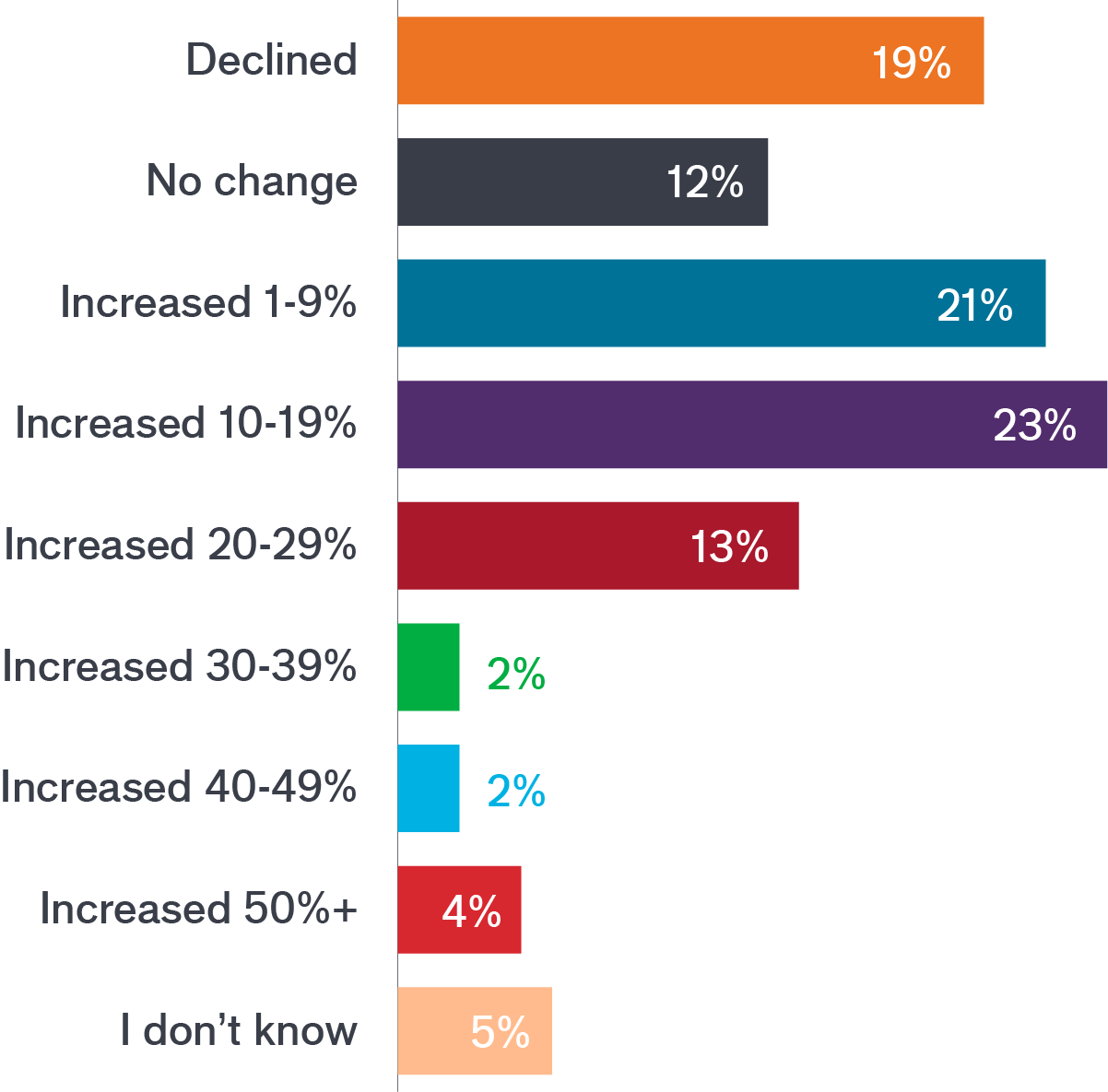 29% - Either experienced no change or a decline

21% - Increased by less than 10%

13% - Increased by less than 30%

8%   - Increased between 30% – 50%
Source: “Six Keys to Growth for Today’s Advisor,” Janus Henderson and The Financial Planning Association, 2023.
FOR FINANCIAL PROFESSIONAL USE ONLY / NOT FOR PUBLIC VIEWING OR DISTRIBUTION
[Speaker Notes: Recent study conducted in October 2022 by the Financial Planning Association in partnership with Janus Henderson.

Set out to understand what aids and inhibits an advisory firm’s ability to grow.
Gathered data on strategy, planning, execution, and other variables.
Key findings all point to no five-star, foolproof recipe for growth.

In the graph above, we asked advisors what their percentage growth of AUM was in the last 12 months.

29% either experienced No Growth or a Decline in their AUM during that time period.
21% less than 10% growth in AUM.
13% less than 30% growth in AUM.
Only 8% total of those surveyed grew their AUM by more than 30%.

What is currently happening with the growth of advisors?
What common themes are occurring?
What Best Practices are being implemented with those teams experiencing consistent growth?]
Client persona
Example: Dual Income, No Kids (DINK)
Psychographic:
Personality type:
Interests:
Beliefs:
Motivation:
Demographic:
Life stage: 
Age range: 
Household revenue: 
Geographic location:
Profession:
Behavioral:

Needs
_______________
_______________
_______________

Frustrations
_______________
_______________
_______________

Influenced by
_______________
_______________
_______________
Values
_______________
_______________
_______________

Relationship goals
_______________
_______________
_______________

Top of mind
_______________
_______________
_______________
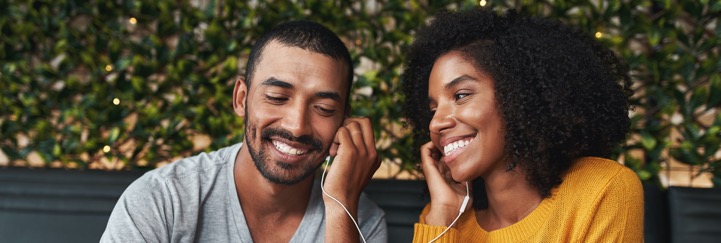 FOR FINANCIAL PROFESSIONAL USE ONLY / NOT FOR PUBLIC VIEWING OR DISTRIBUTION
[Speaker Notes: Key Concepts: 
Personas are a collection of attributes held by your UBT.  
The same persona may have conflicting and various attributes-your goal is to research, refine and define YOUR desired persona to market to. 
Consider the behavioral identifiers as sections in a newspaper or magazine-what would the articles be in your persona’s magazine (national review vs Mother jones-perhaps the same sections but VERY different content)

DEMOGRAPHICS
Life Stage: Accumulation
Age Range: (40 – 65)
HH Revenue: ($10k – $20k)
Geographic Location: Midwest
Profession: Entrepreneur/Consultant

Needs
Behavioral finance
Life planning
Tax efficiency 
Coaching

Frustrations
Numbers-only financial professionals
Lagging technology, paper
Having to do business on someone else’s terms
Their unique issues aren’t understood by most financial professionals

Influenced By
Podcasts (Tim Ferris, BiggerPockets, HerMoney)
Other professionals (realtor, attorney, entrepreneurial friends) 

Values
Health & wealth
Educational opportunities
Experiences over things
Location independence
ESG
Quality over price

For a Successful Relationship
Create educational opportunities
Leverage meaningful technology
Fulfill their unstated needs
Engage at a personal level
Customize offering and messaging

Top of Mind
Creating passive income streams 
in retirement
Personal development & best self
Financial freedom
Social & environmental challenges
Who will care for them when old]
Connect with us
Janus Henderson provides timely insight and perspective, programs designed to hone your skills, and a team of accessible experts committed to helping you exceed expectations – in business and in life. 
To engage with us, contact your Sales Director or call 800.668.0434. 
Visit janushenderson.com
This material is for information purposes only. There is no guarantee that the information supplied is accurate, complete or timely, nor is there any warranty with regards to the results obtained from its use. This material may not be reproduced in whole or in part in any form, or referred to in any other publication, without express written permission.
Janus Henderson and Knowledge. Shared are trademarks of Janus Henderson Group plc or one of its subsidiaries. © Janus Henderson Group plc.
C-1023-52155 10-30-24 				                       					 155-44-433502 07-23
FOR FINANCIAL PROFESSIONAL USE ONLY / NOT FOR PUBLIC VIEWING OR DISTRIBUTION